CS1033 Assignment 1 Slide Show (Group 6)
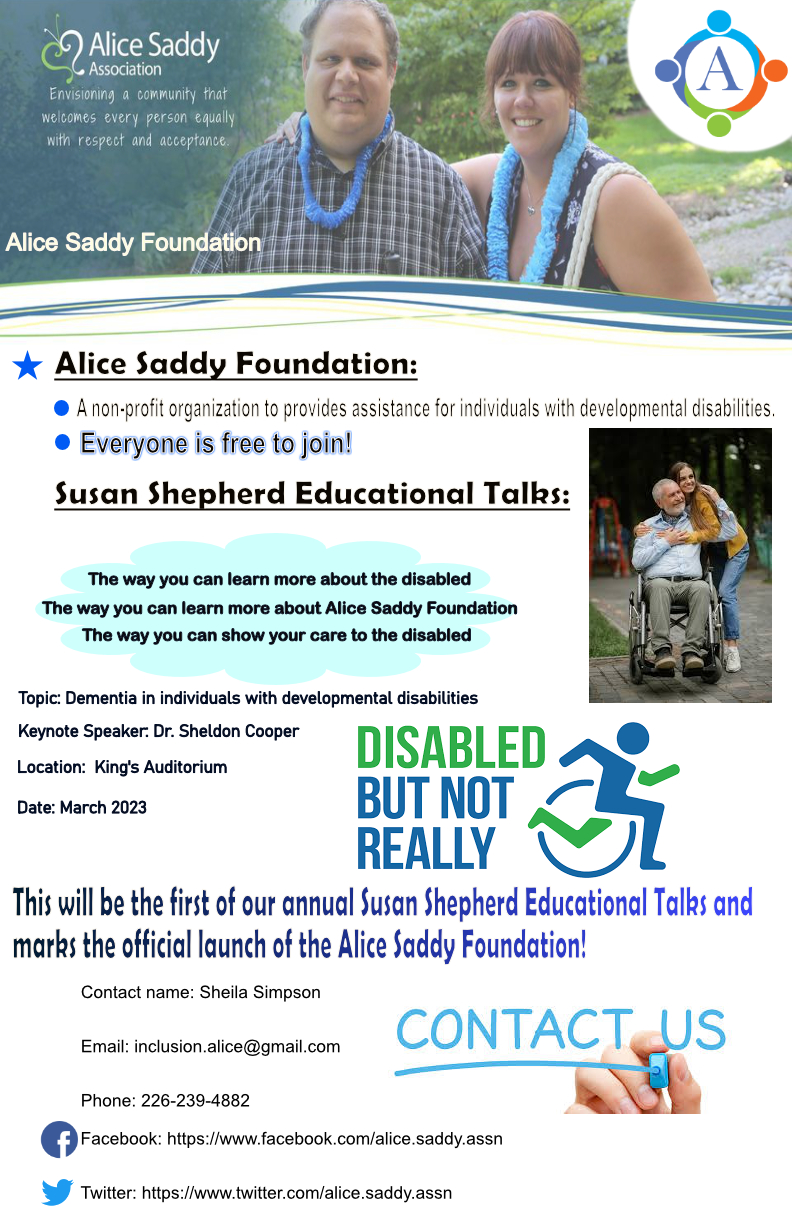 2/63
[Speaker Notes: zzha774_poster.jpg]
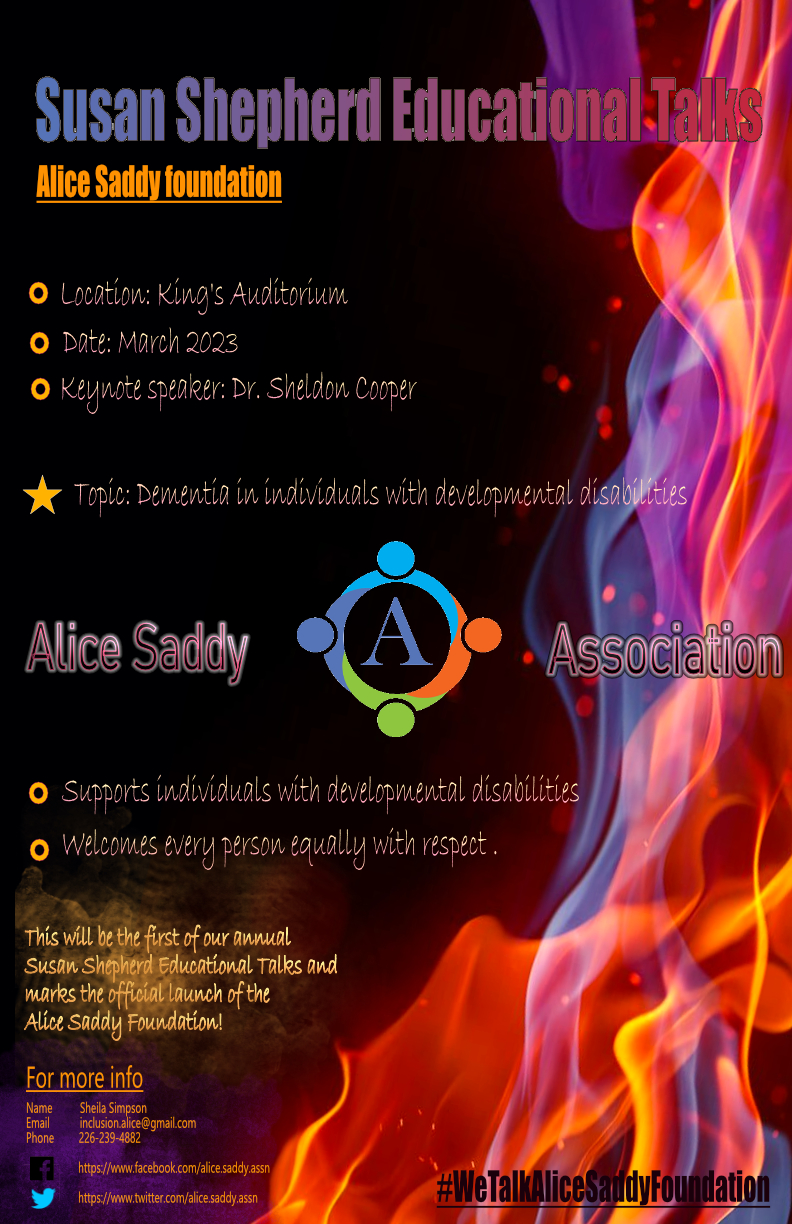 3/63
[Speaker Notes: zyang786_poster.jpg]
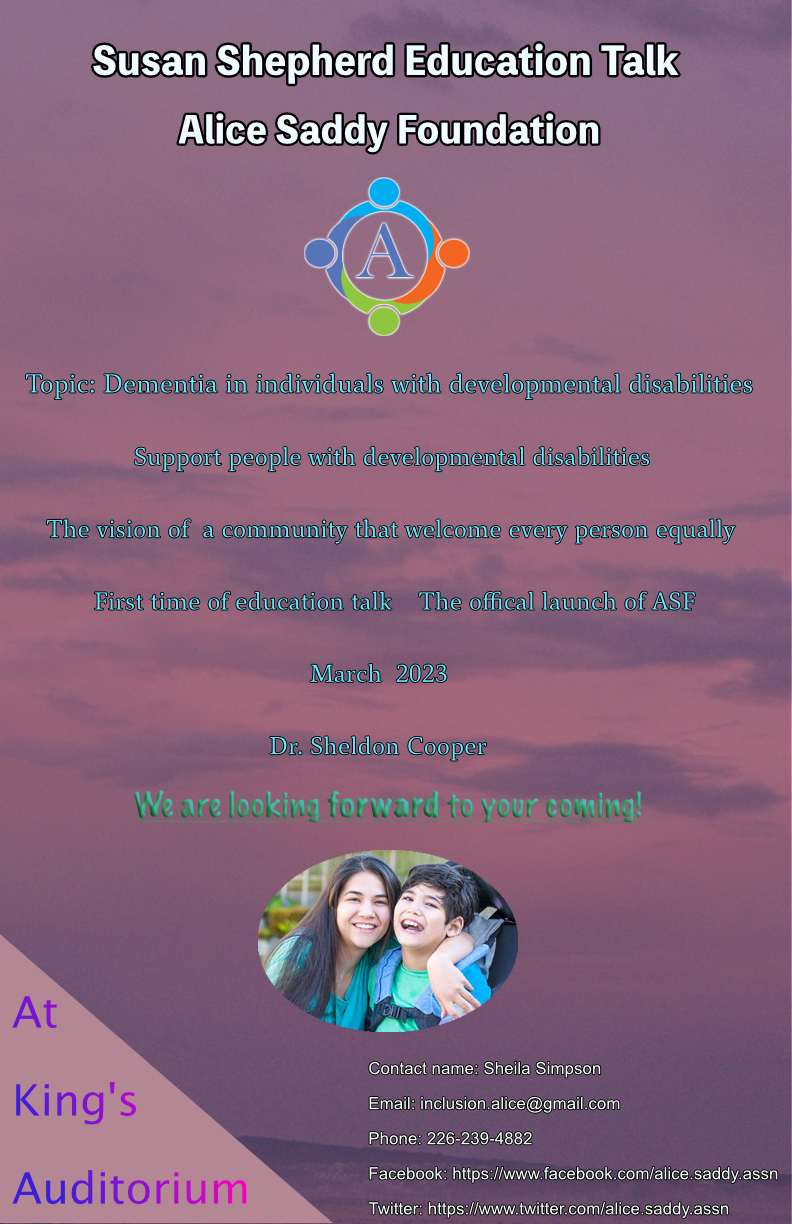 4/63
[Speaker Notes: yzhu979_poster.jpg]
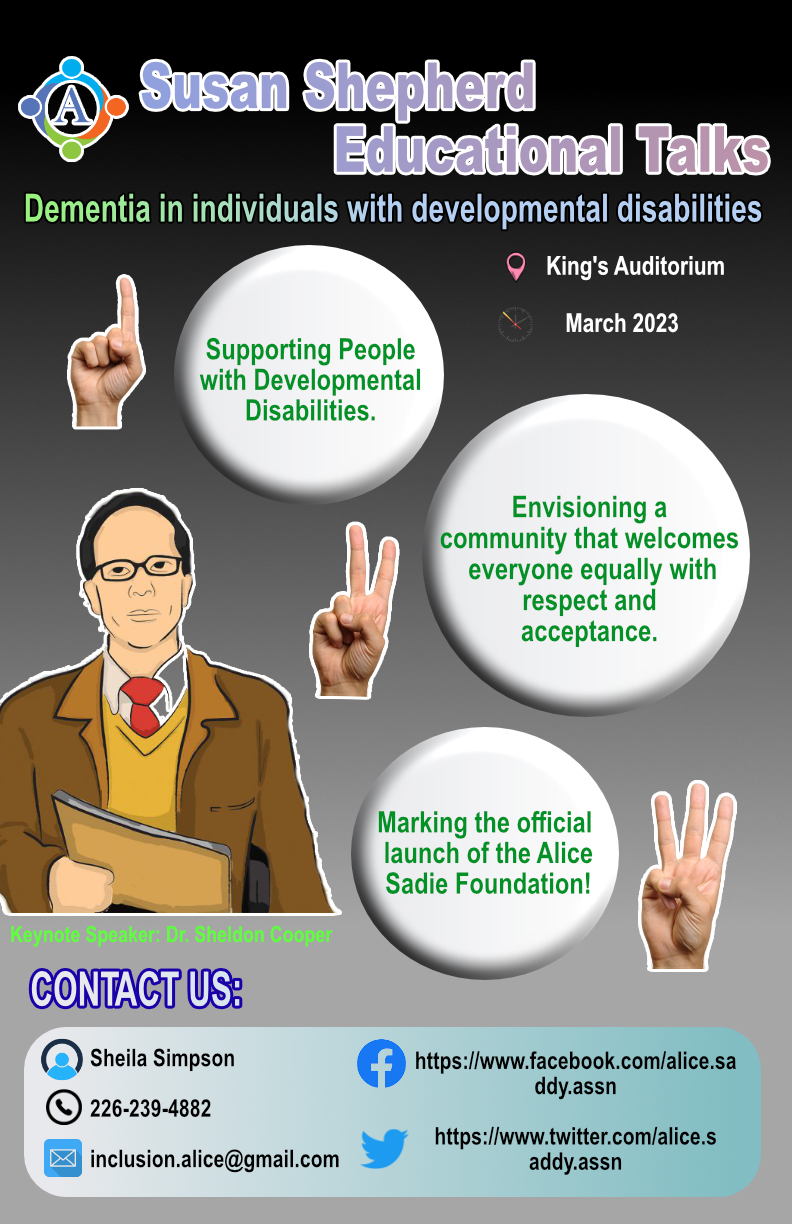 5/63
[Speaker Notes: yzha5329_poster.jpg]
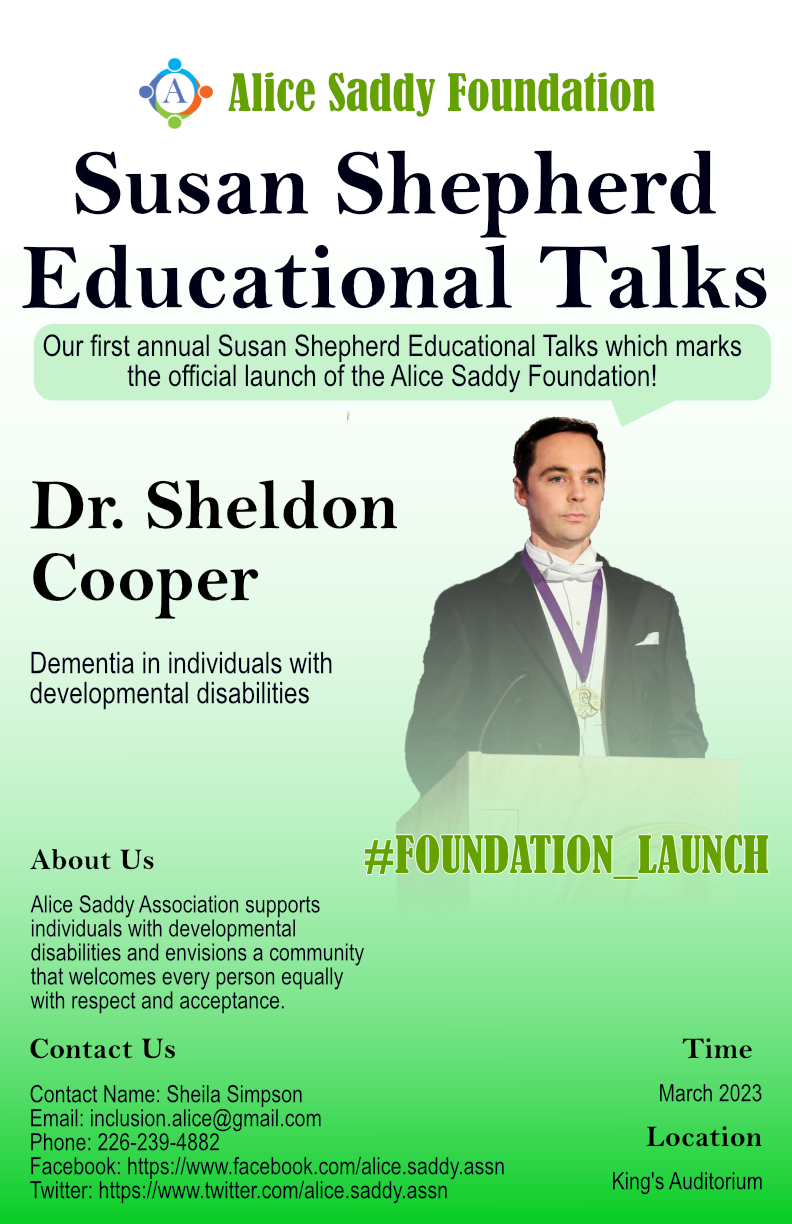 6/63
[Speaker Notes: yxu947_poster.jpg]
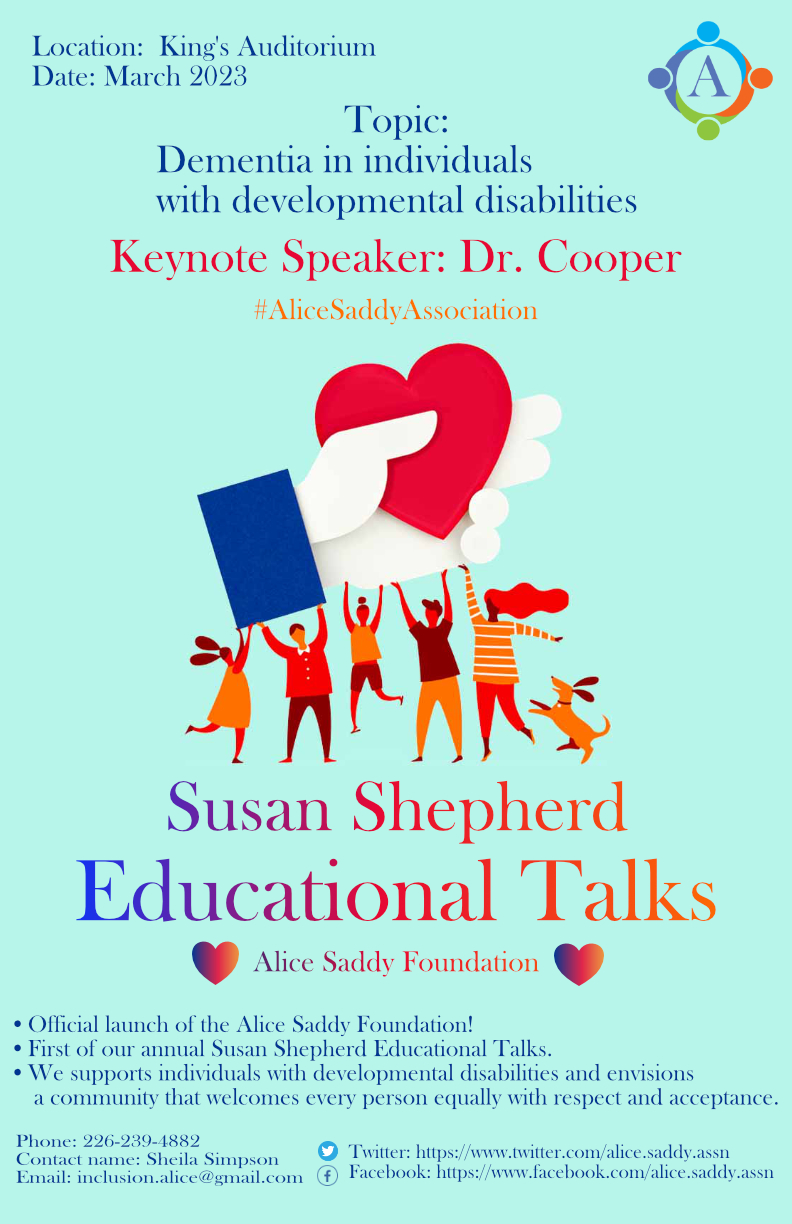 7/63
[Speaker Notes: yxu769_poster.jpg]
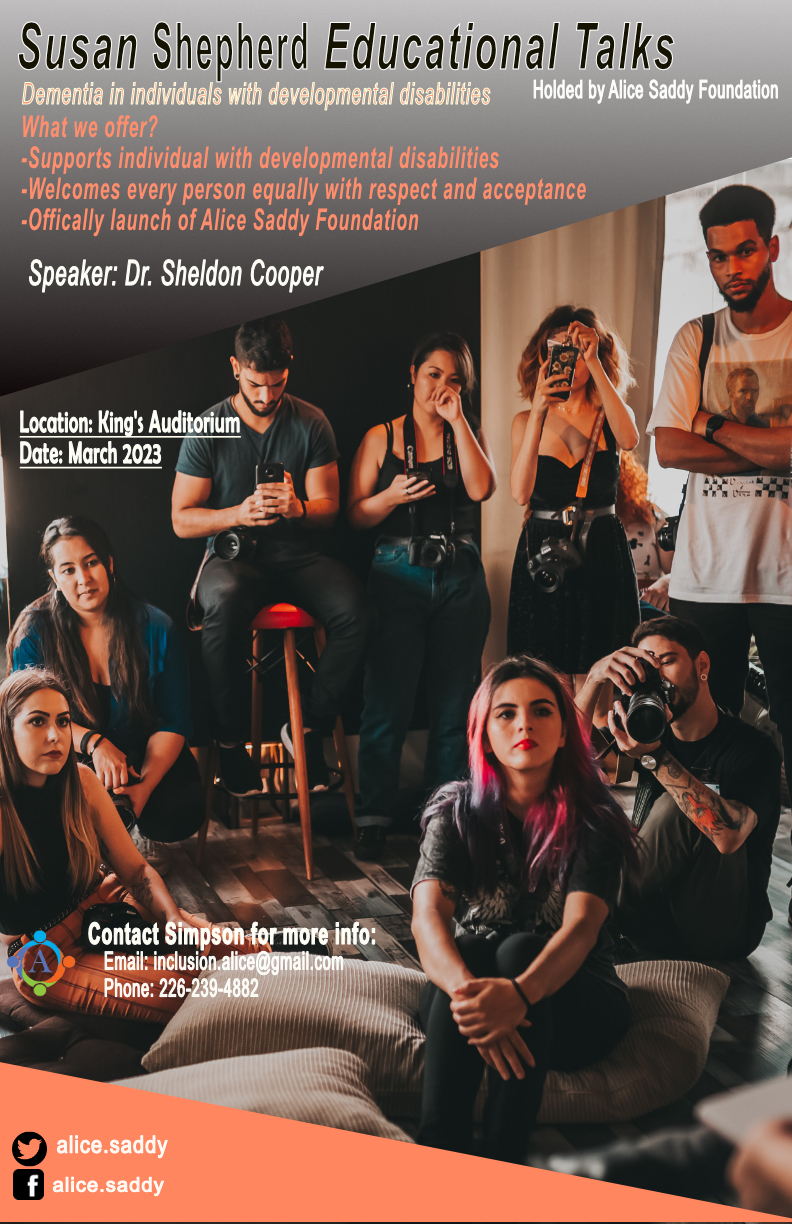 8/63
[Speaker Notes: yxie393_poster.jpg]
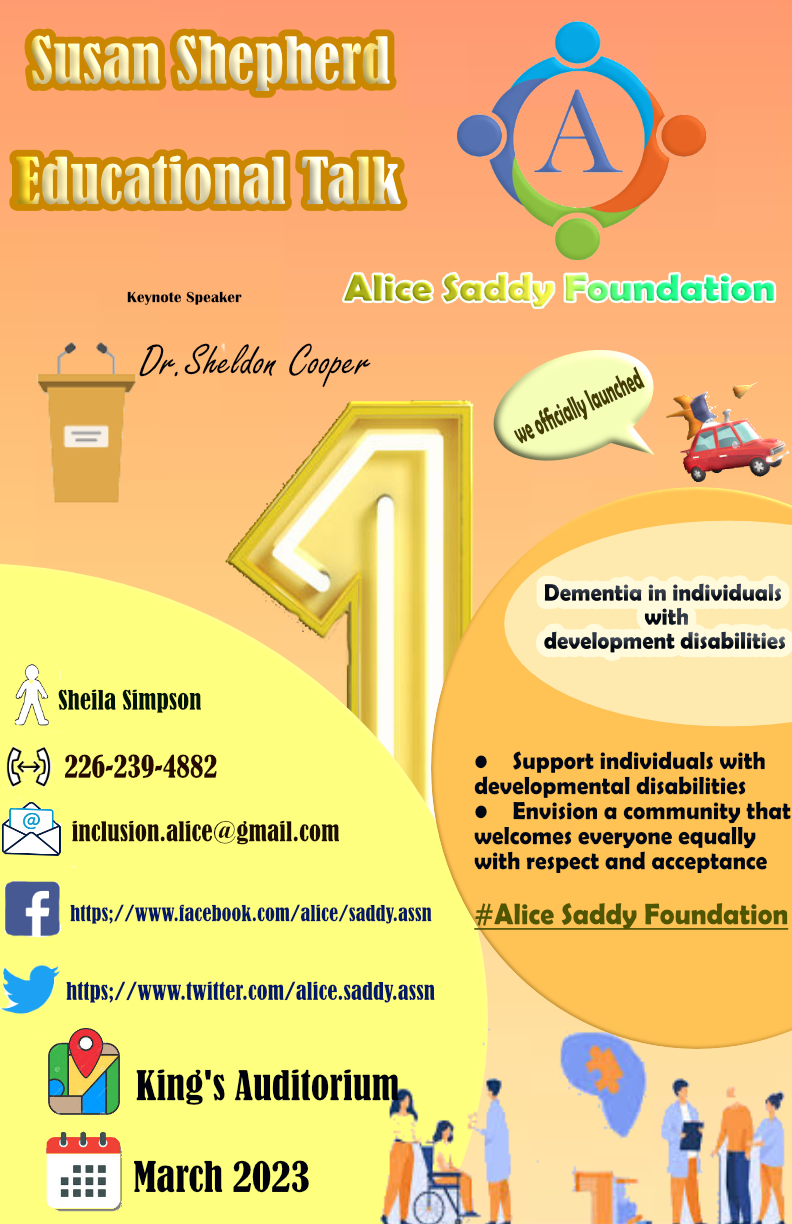 9/63
[Speaker Notes: yxiao432_poster.jpg]
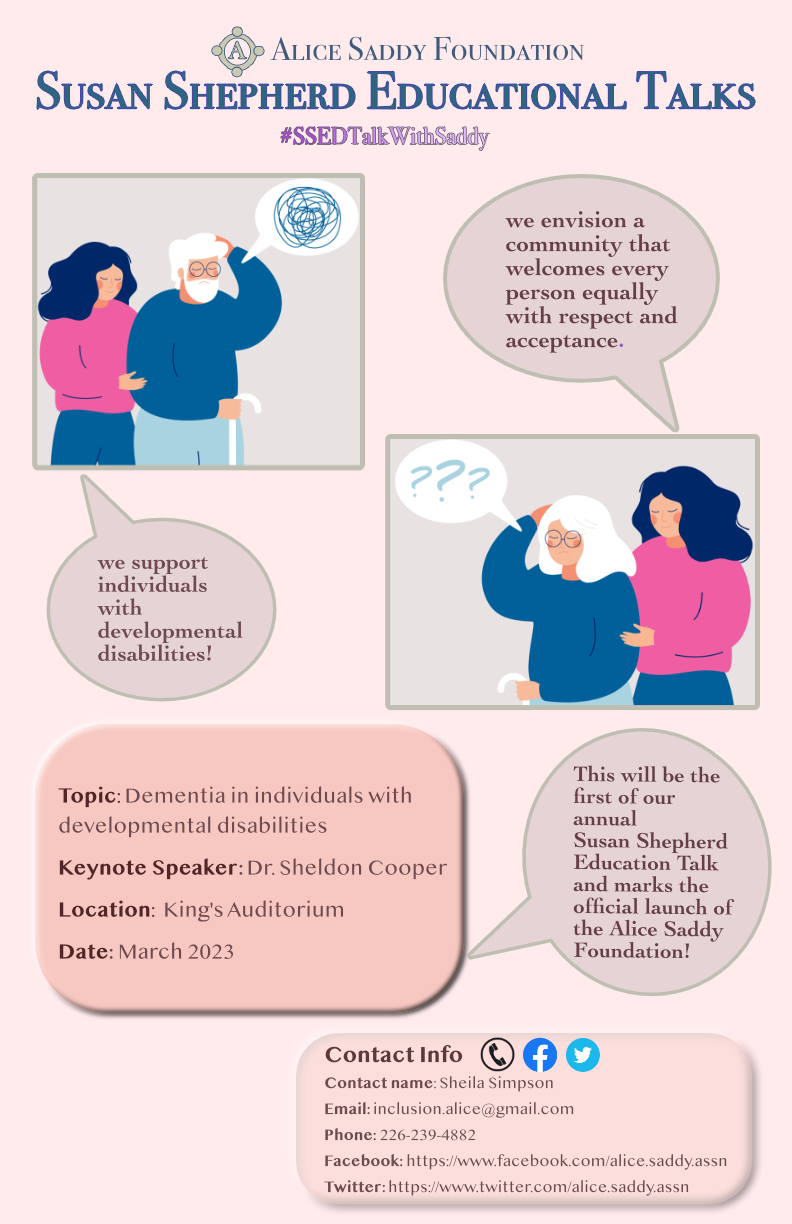 10/63
[Speaker Notes: yxi48_poster.jpg]
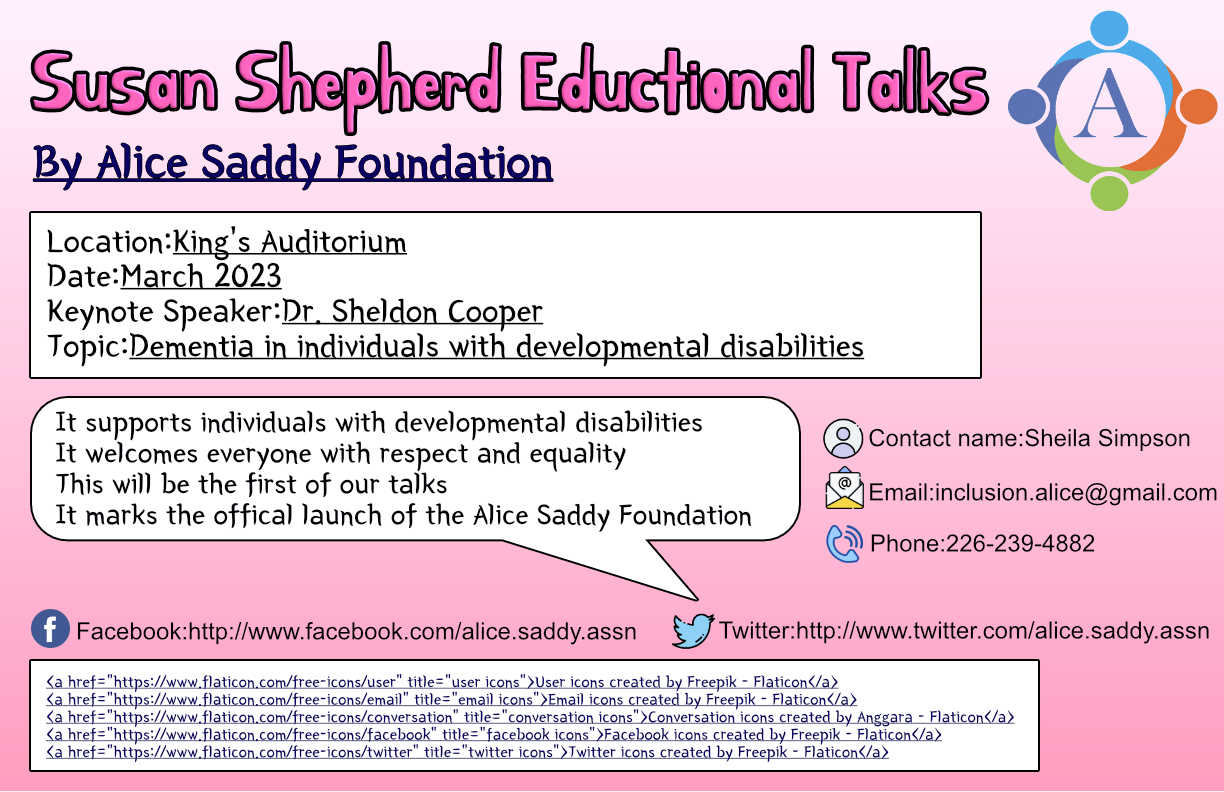 11/63
[Speaker Notes: xzha992_poster.jpg]
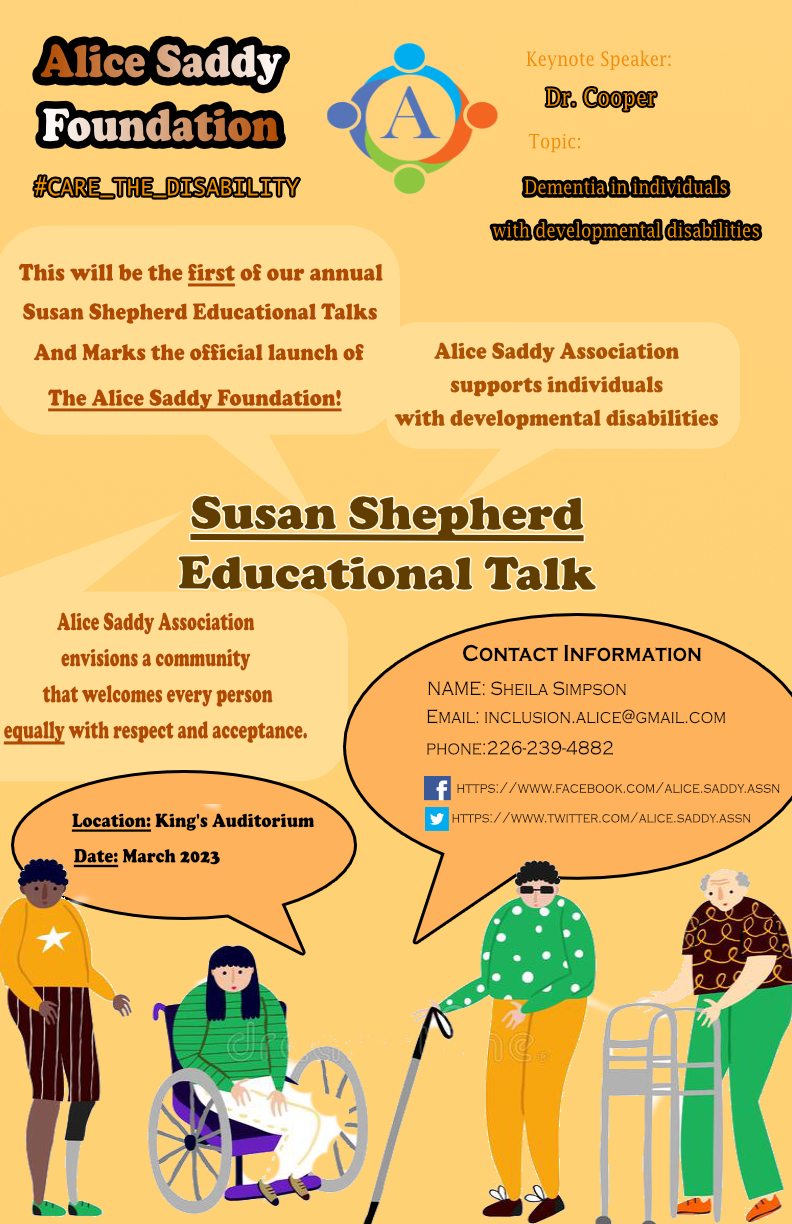 12/63
[Speaker Notes: xzha985_poster.jpg]
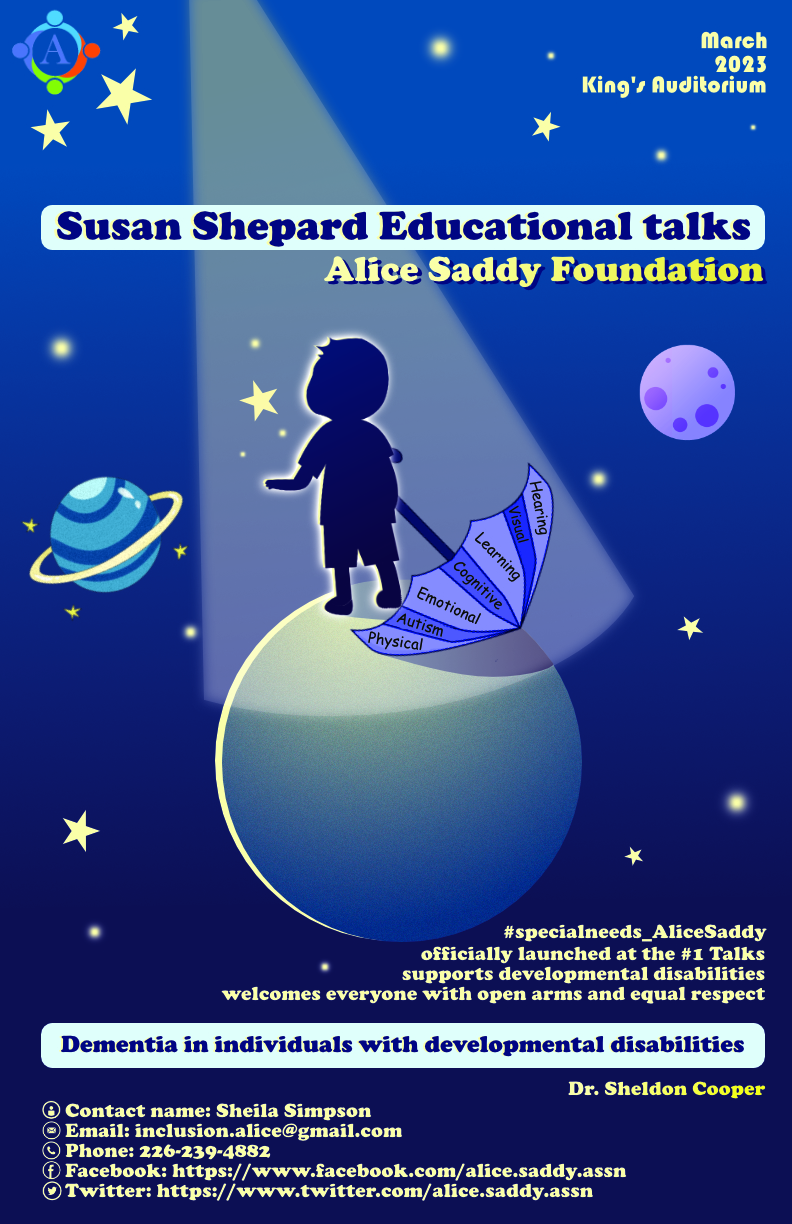 13/63
[Speaker Notes: xzha968_poster.jpg]
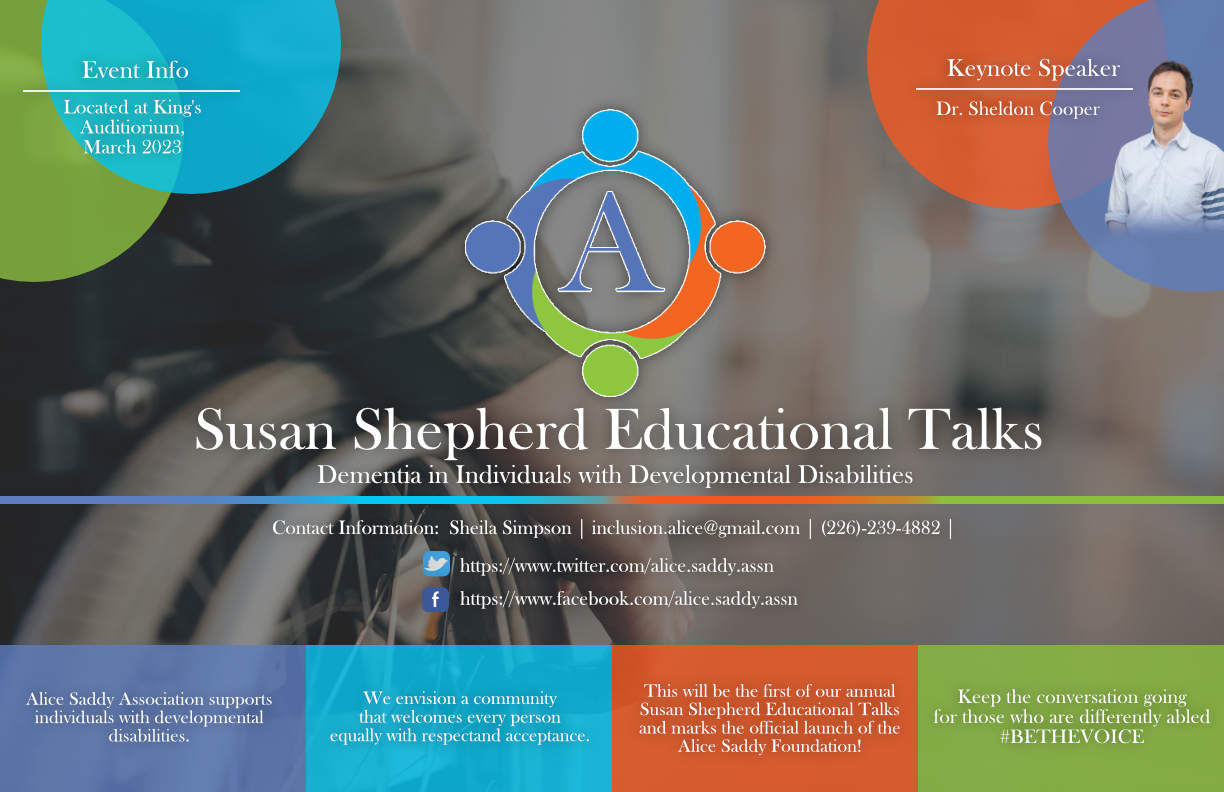 14/63
[Speaker Notes: wzhao342_poster.jpg]
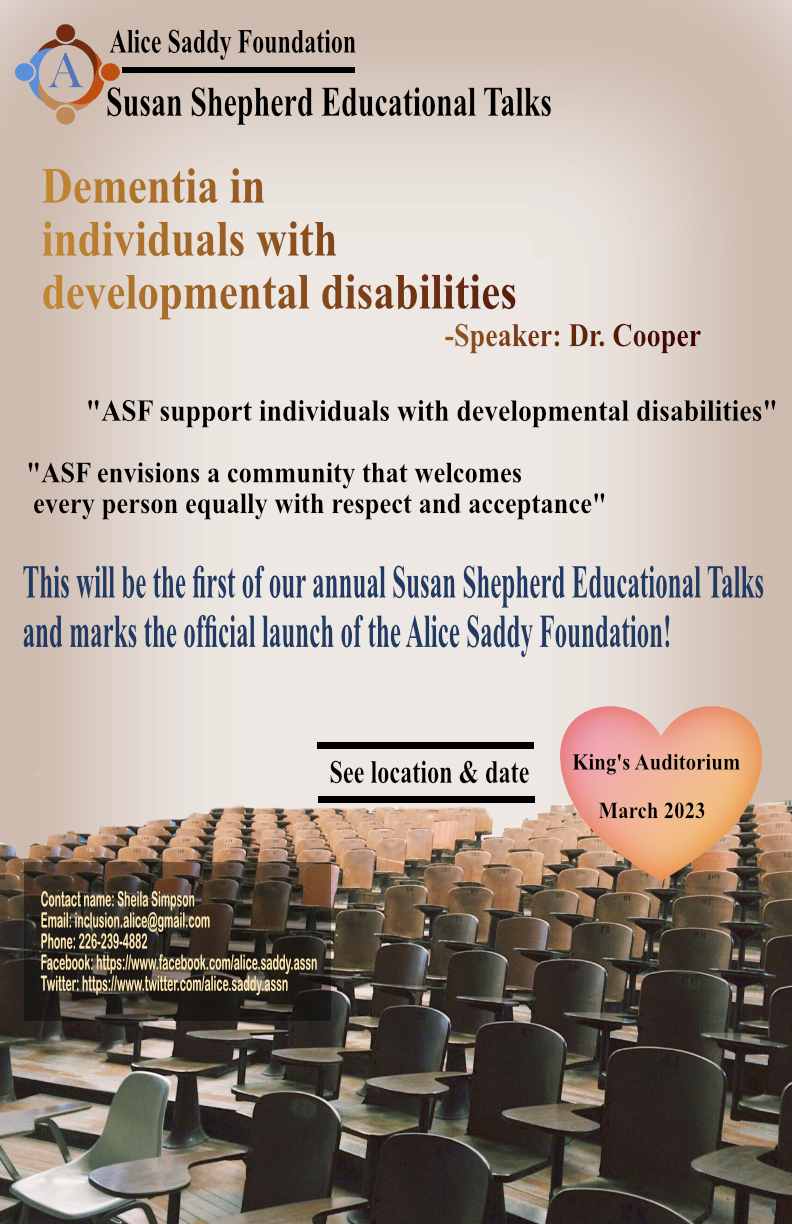 15/63
[Speaker Notes: wzhan832_poster.jpg]
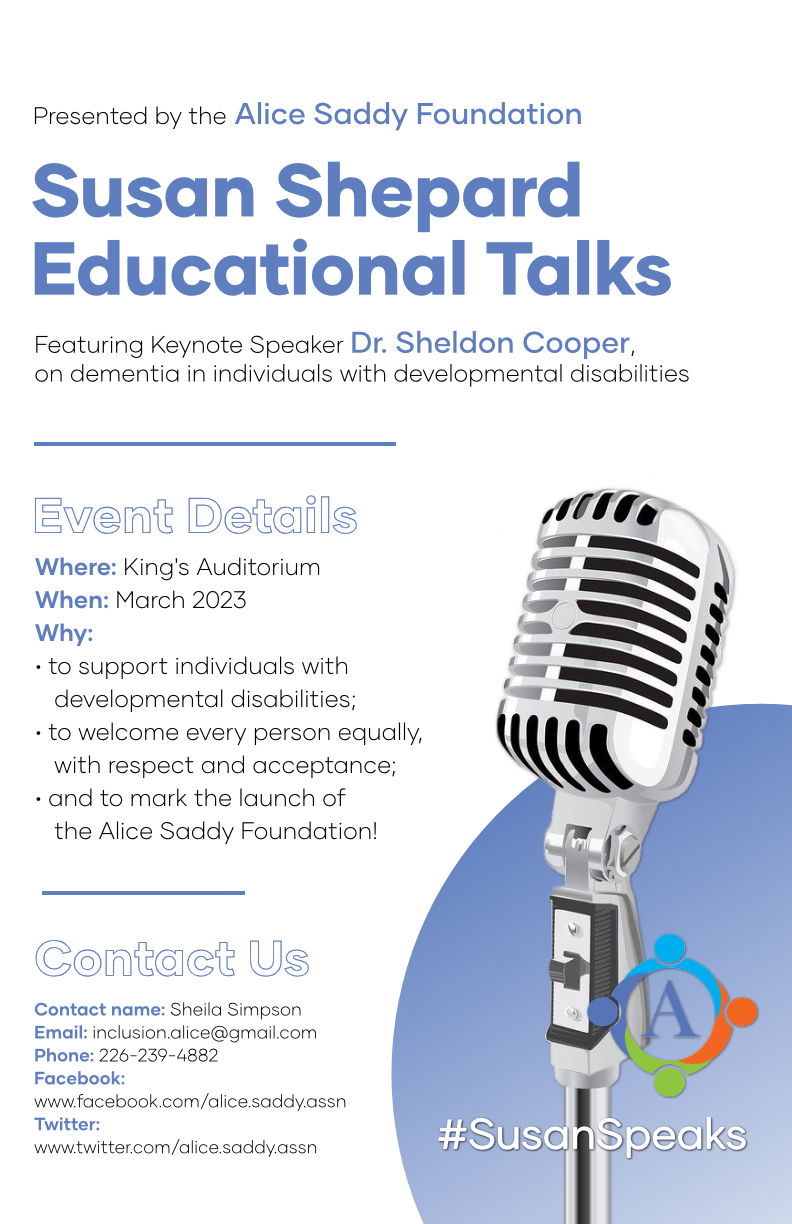 16/63
[Speaker Notes: wzhai22_poster.jpg]
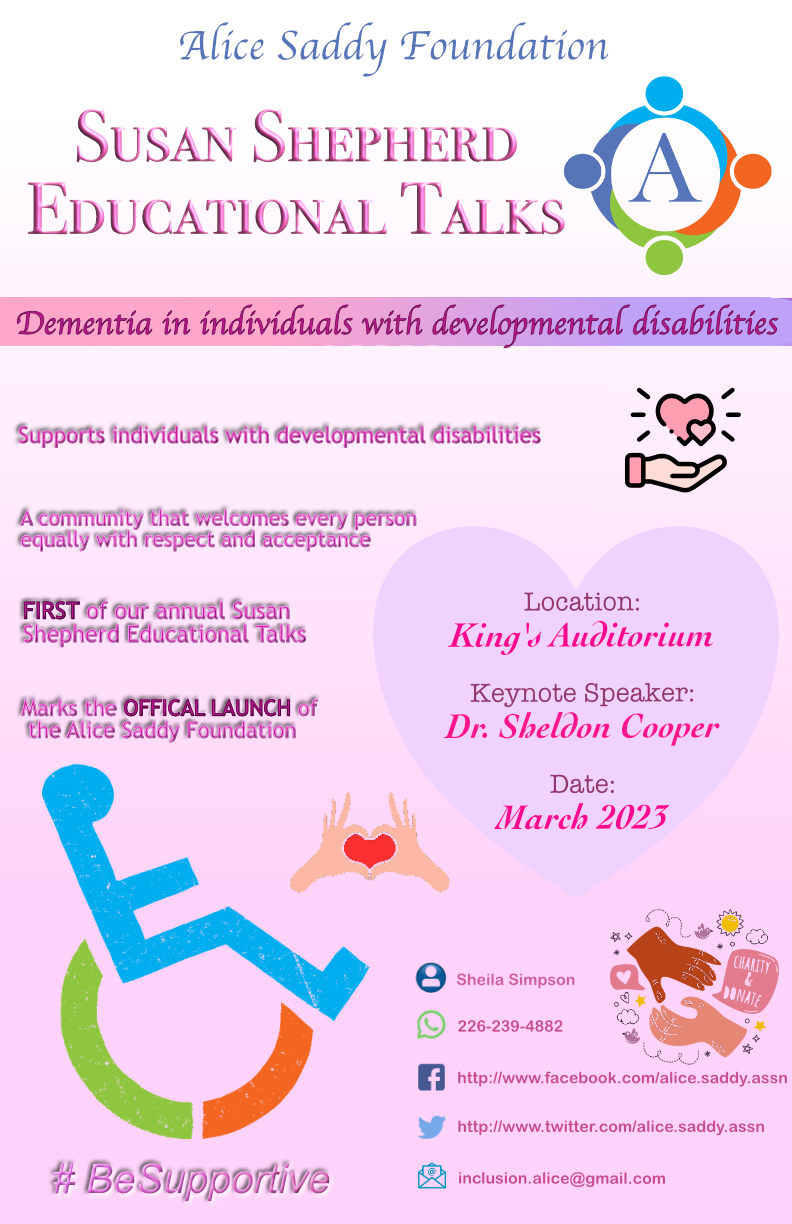 17/63
[Speaker Notes: tzhao257_poster.jpg]
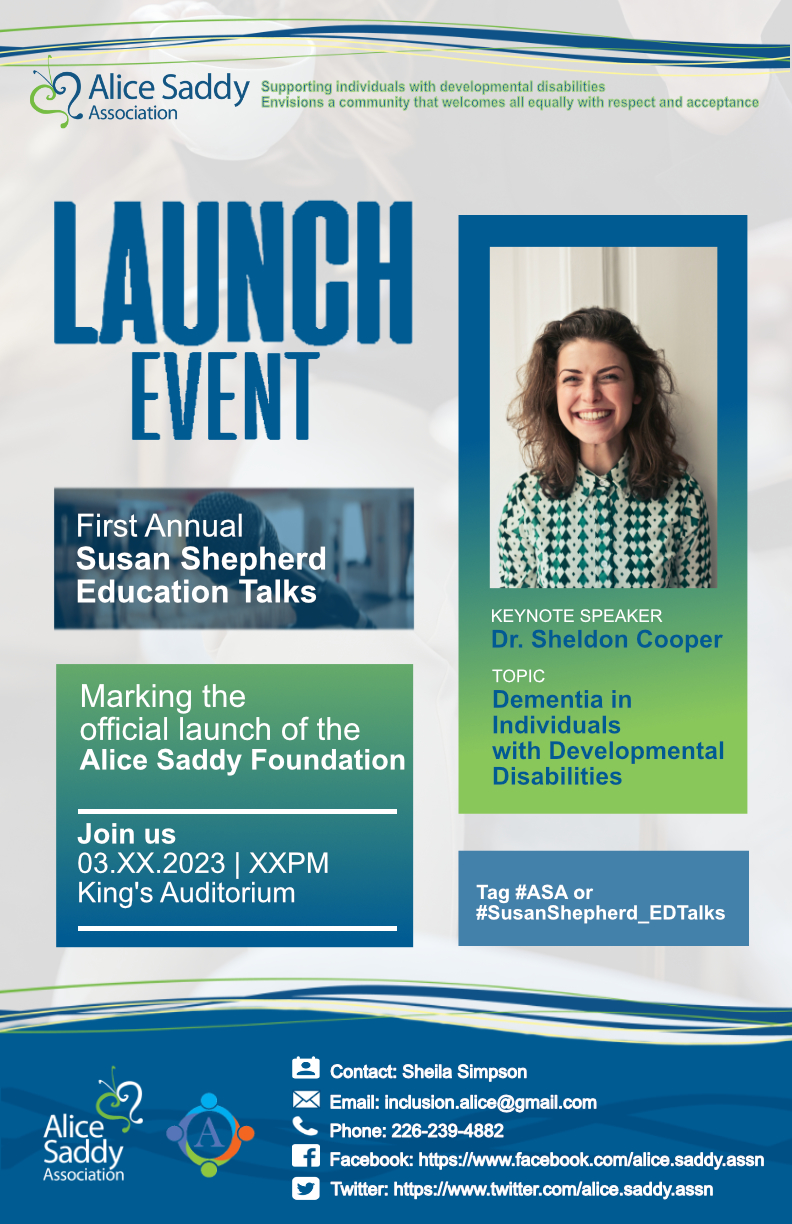 18/63
[Speaker Notes: swong665_poster.jpg]
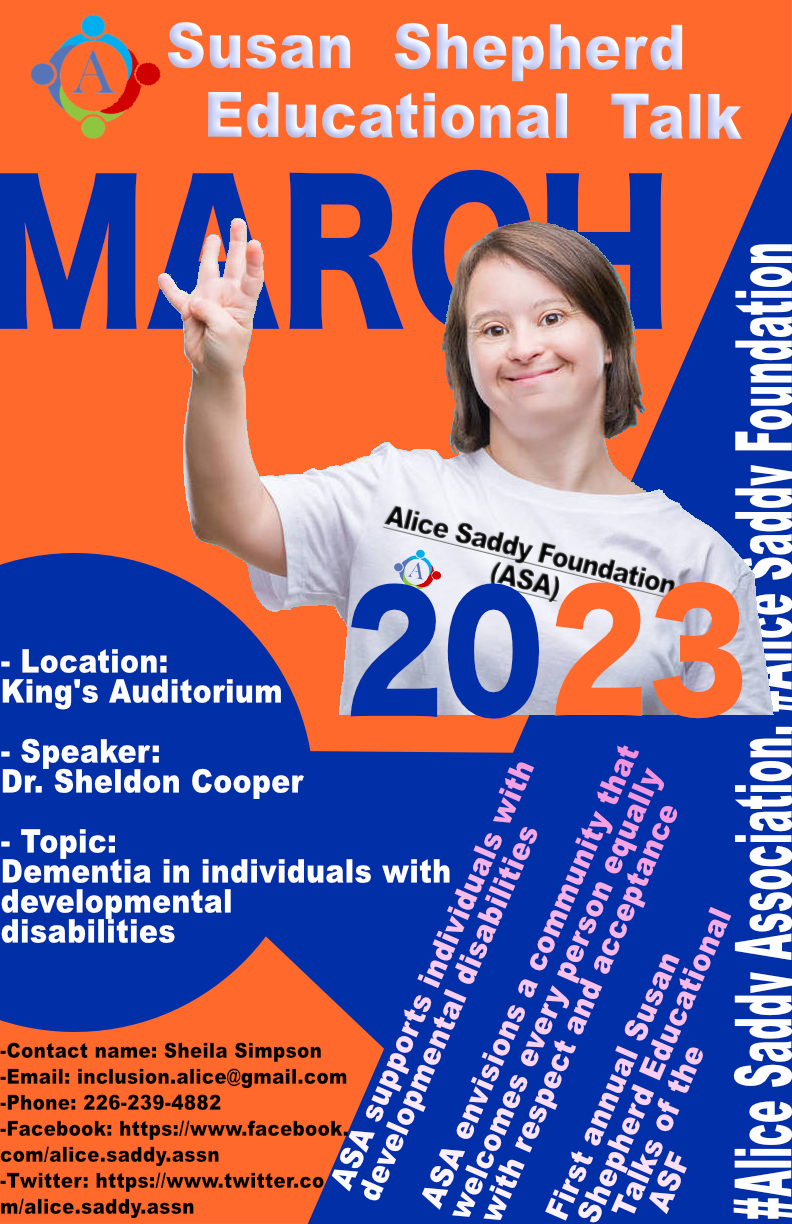 19/63
[Speaker Notes: rzhan643_poster.jpg]
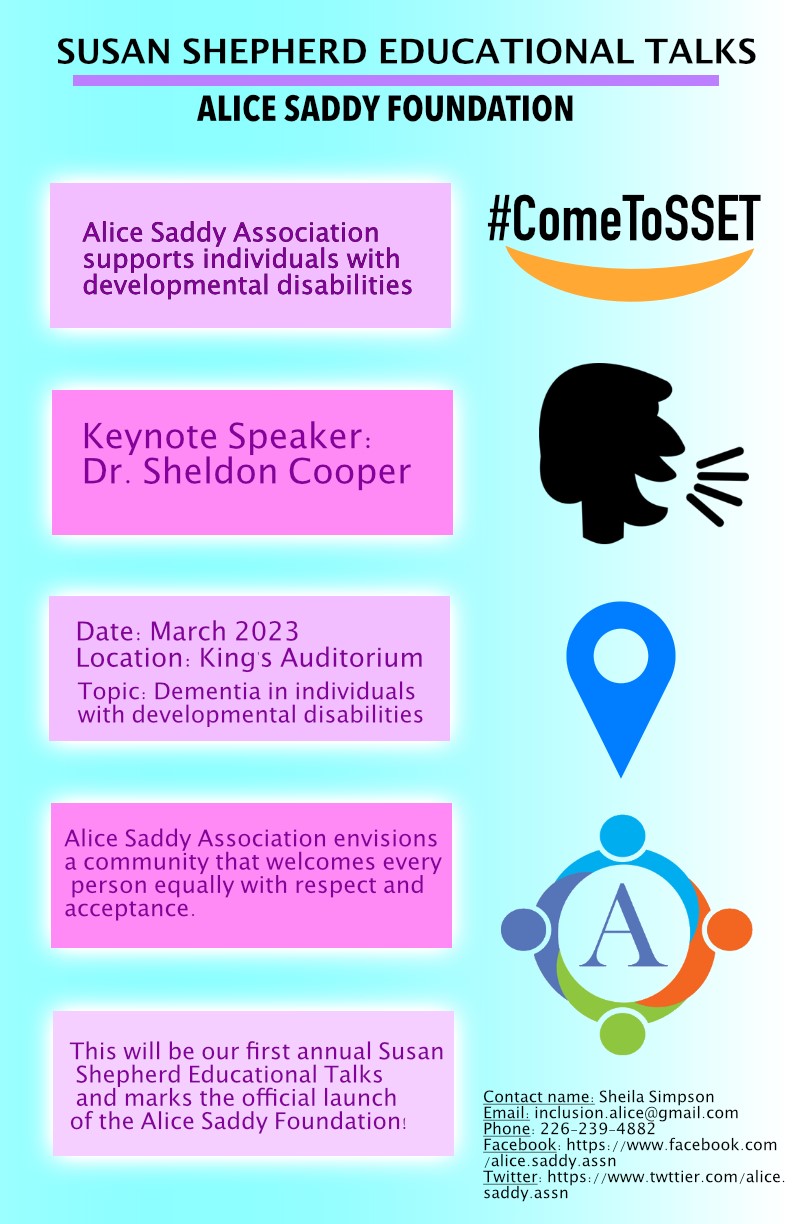 20/63
[Speaker Notes: rzeina_poster.jpg]
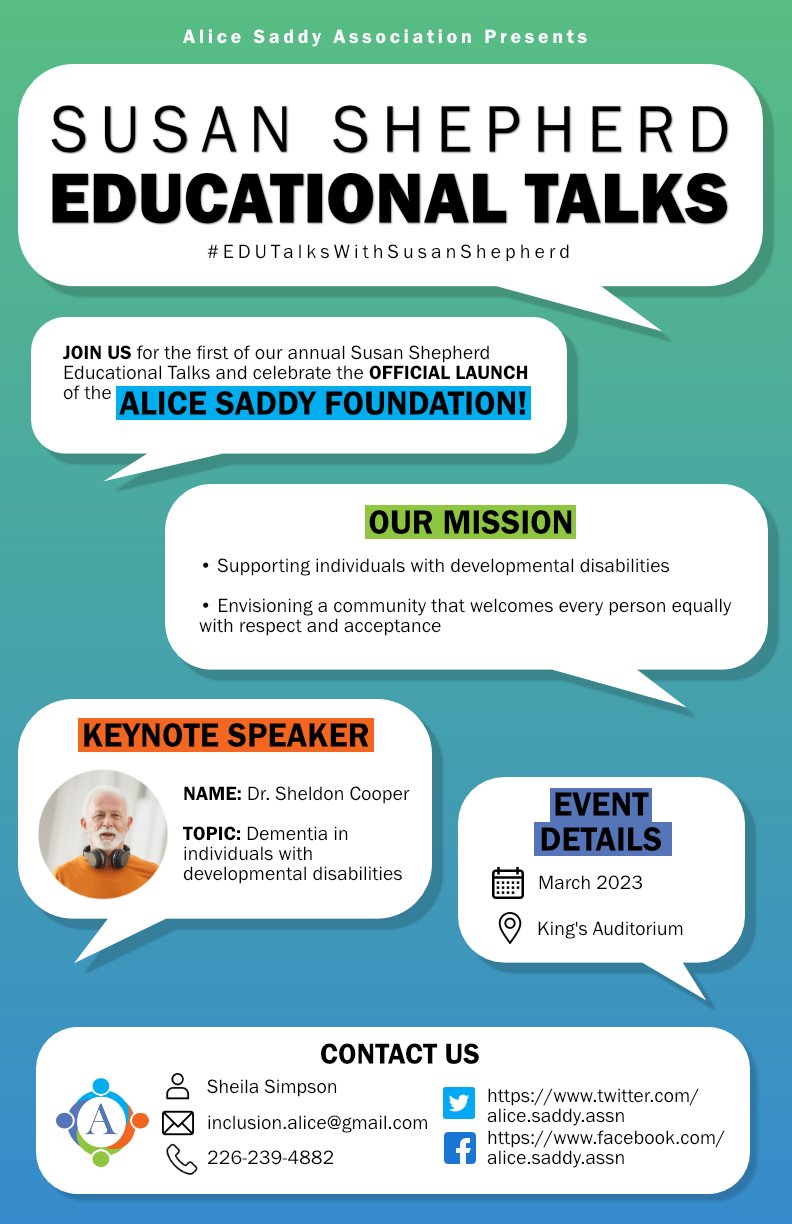 21/63
[Speaker Notes: pyu89_poster.jpg]
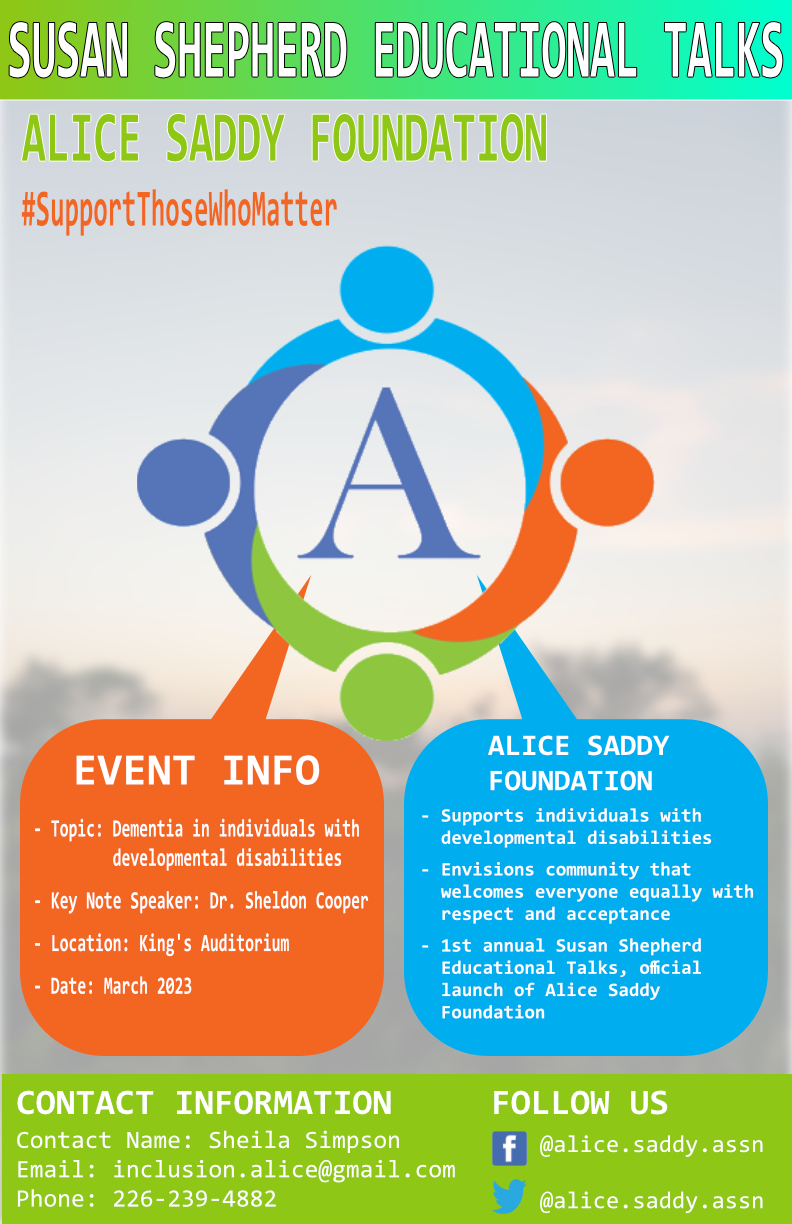 22/63
[Speaker Notes: mzhao347_poster.jpg]
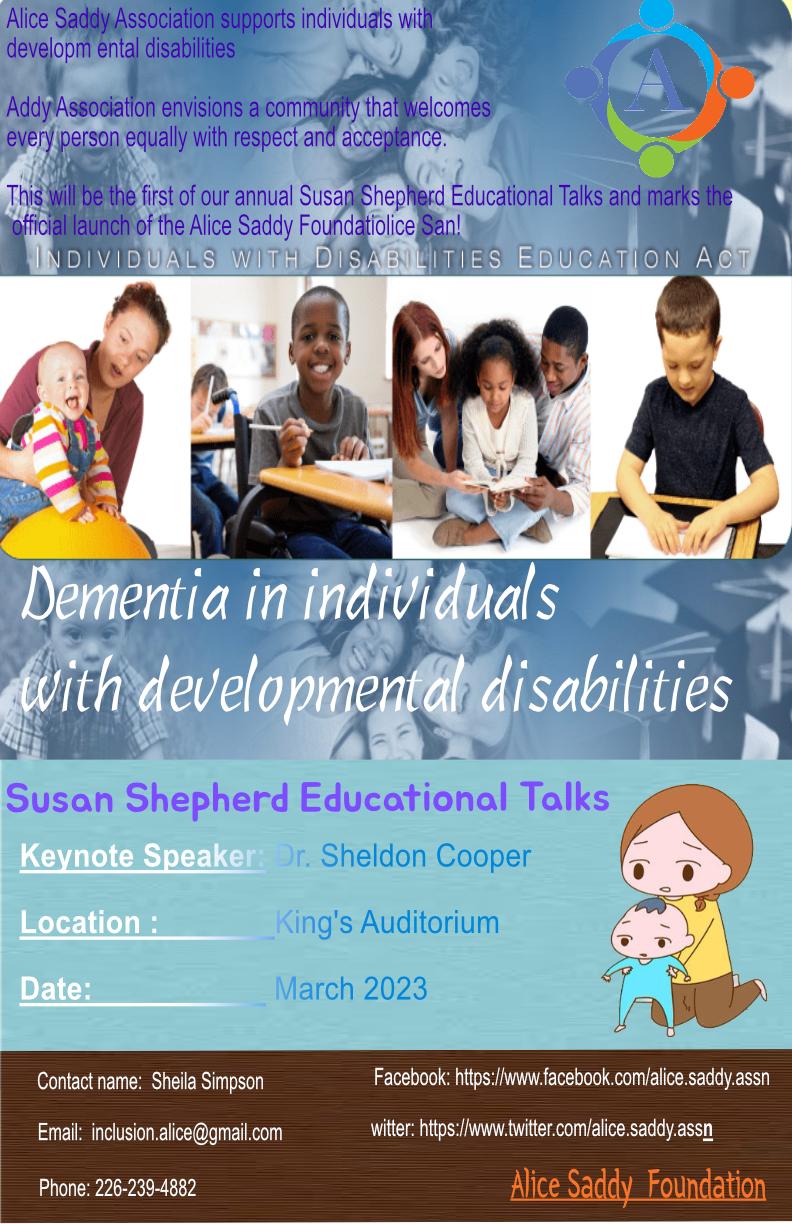 23/63
[Speaker Notes: mzhan762_poster.jpg]
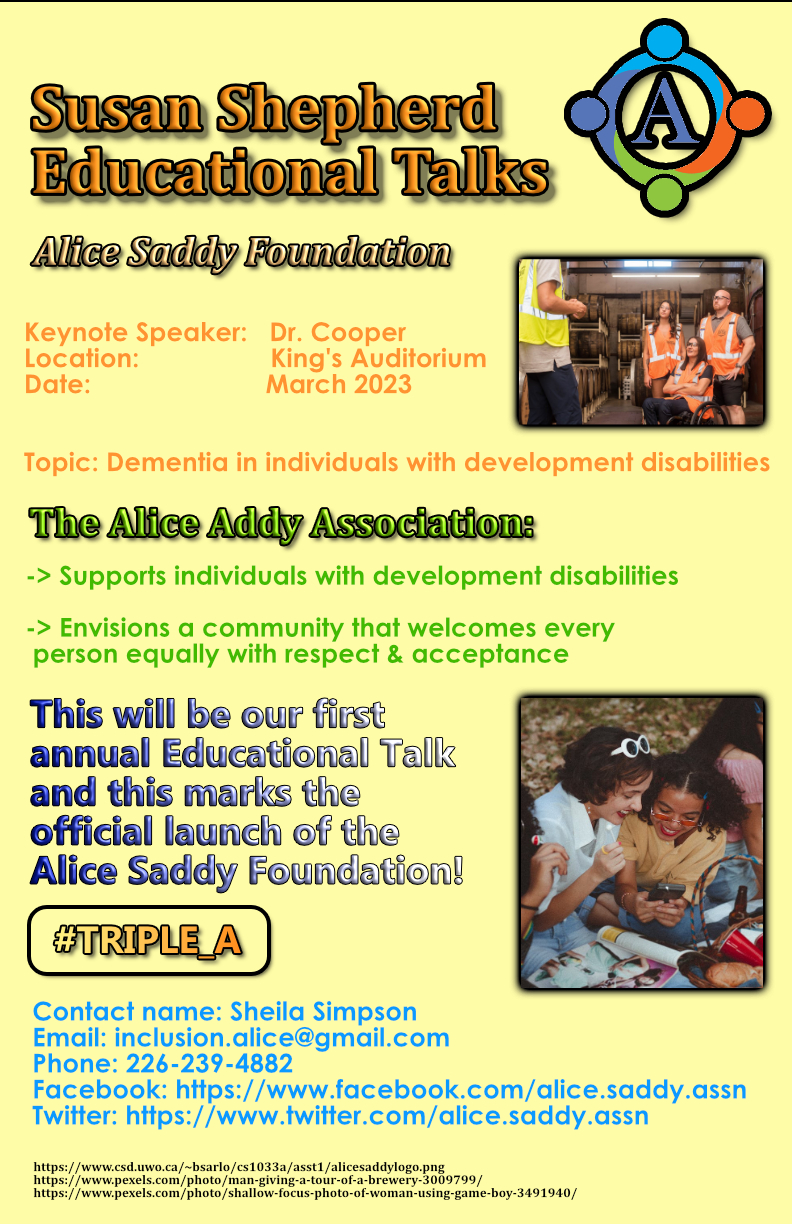 24/63
[Speaker Notes: myousaf5_poster.jpg]
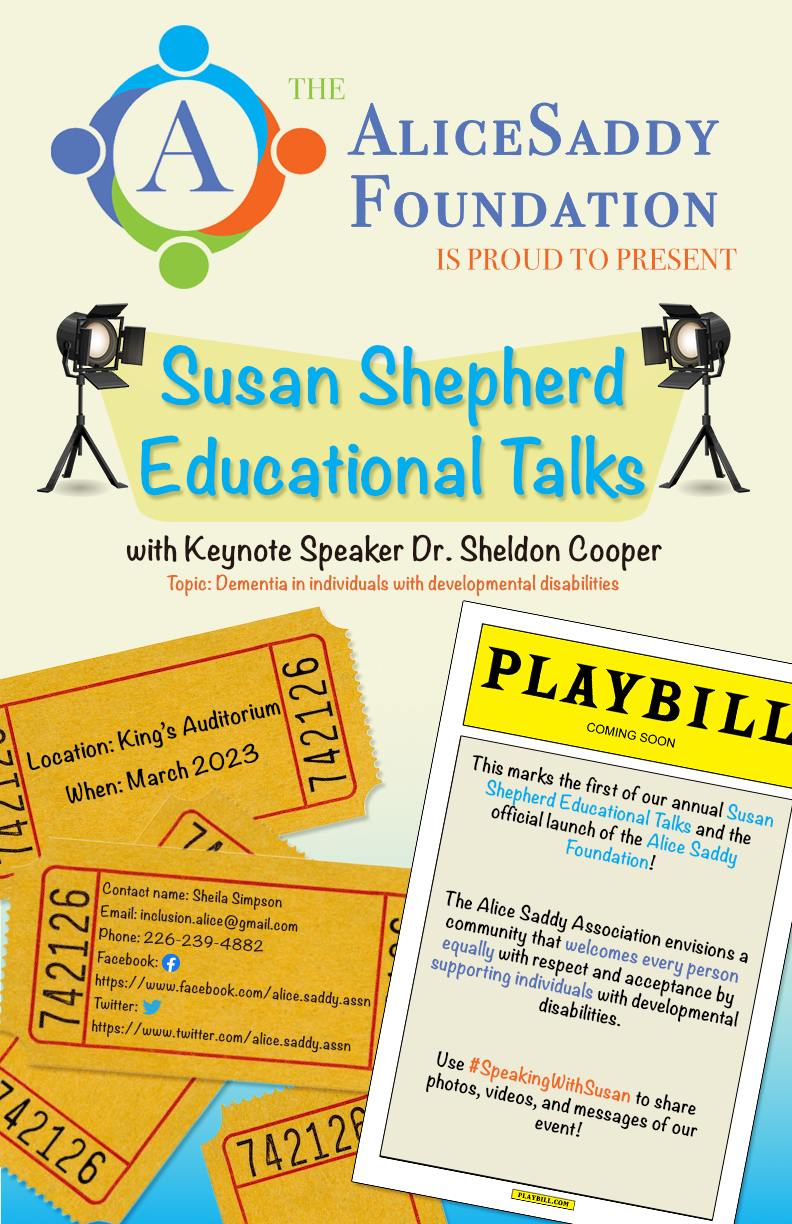 25/63
[Speaker Notes: mwong628_poster.jpg]
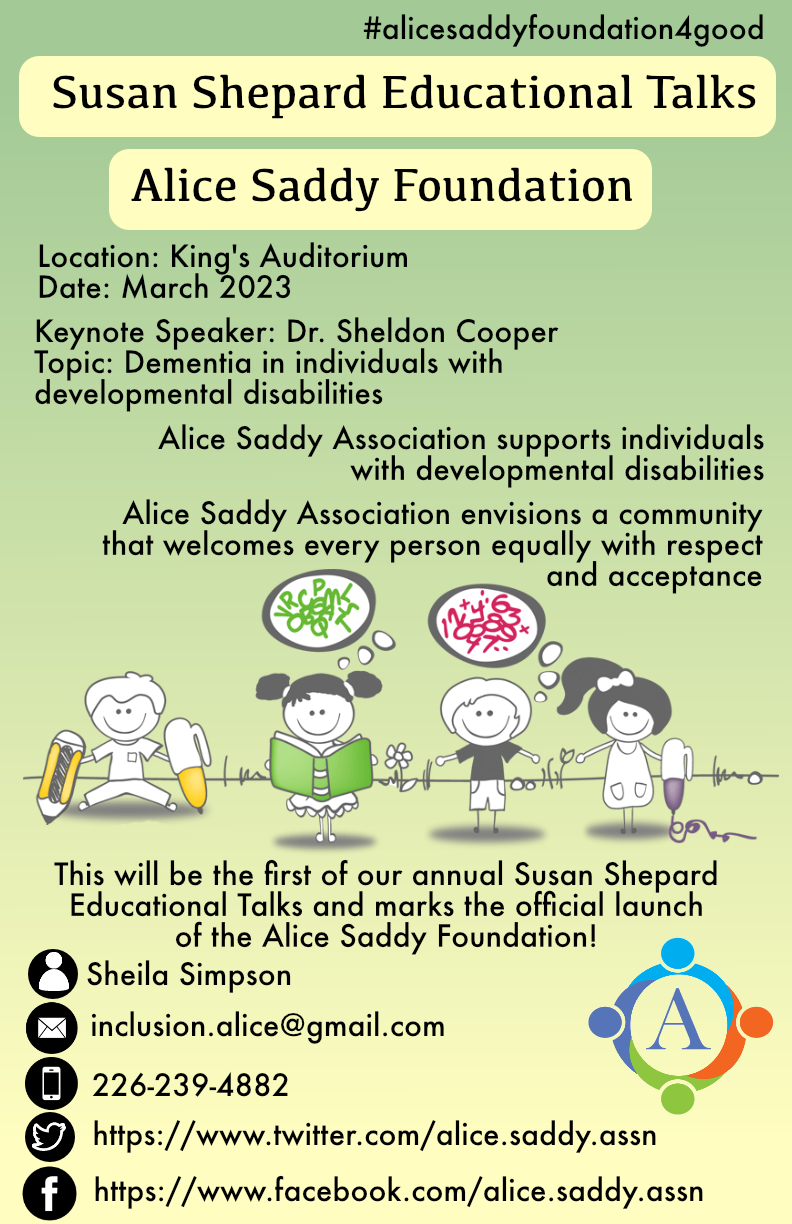 26/63
[Speaker Notes: lzwicke2_poster.jpg]
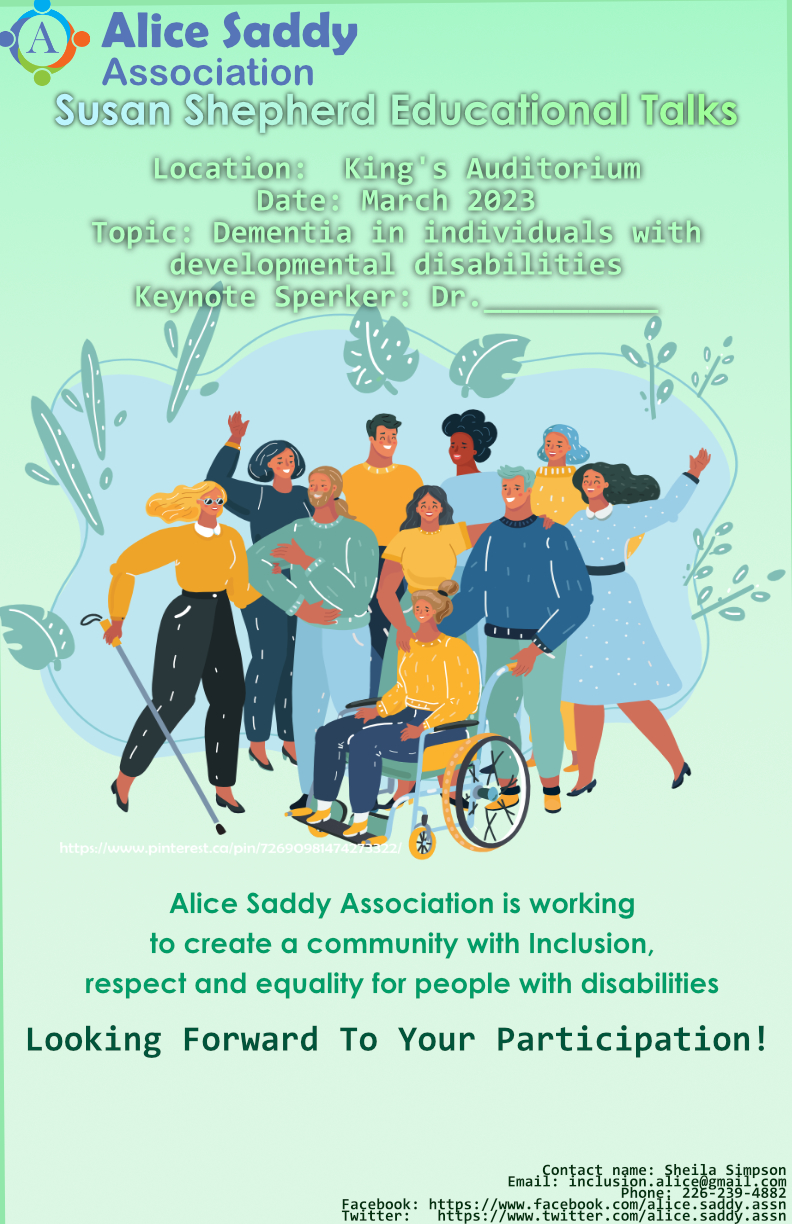 27/63
[Speaker Notes: lzhong58_poster.jpg]
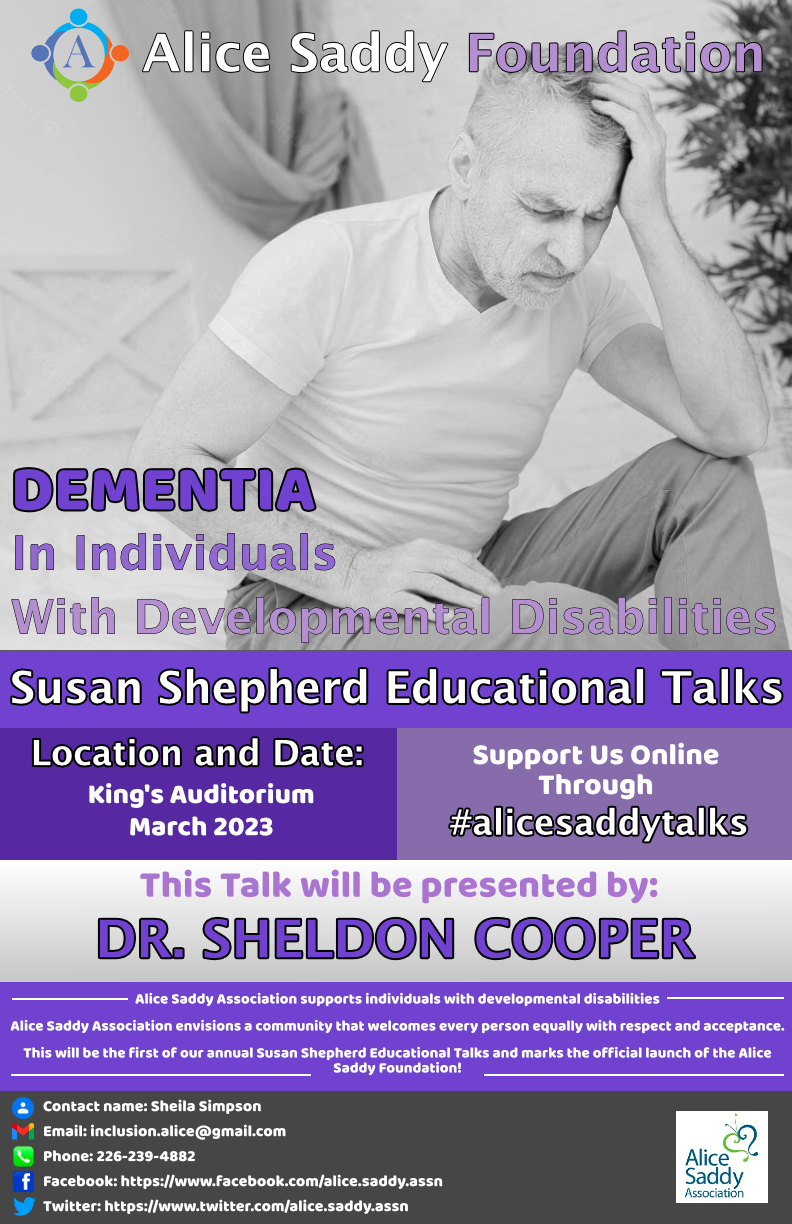 28/63
[Speaker Notes: lzha27_poster.jpg]
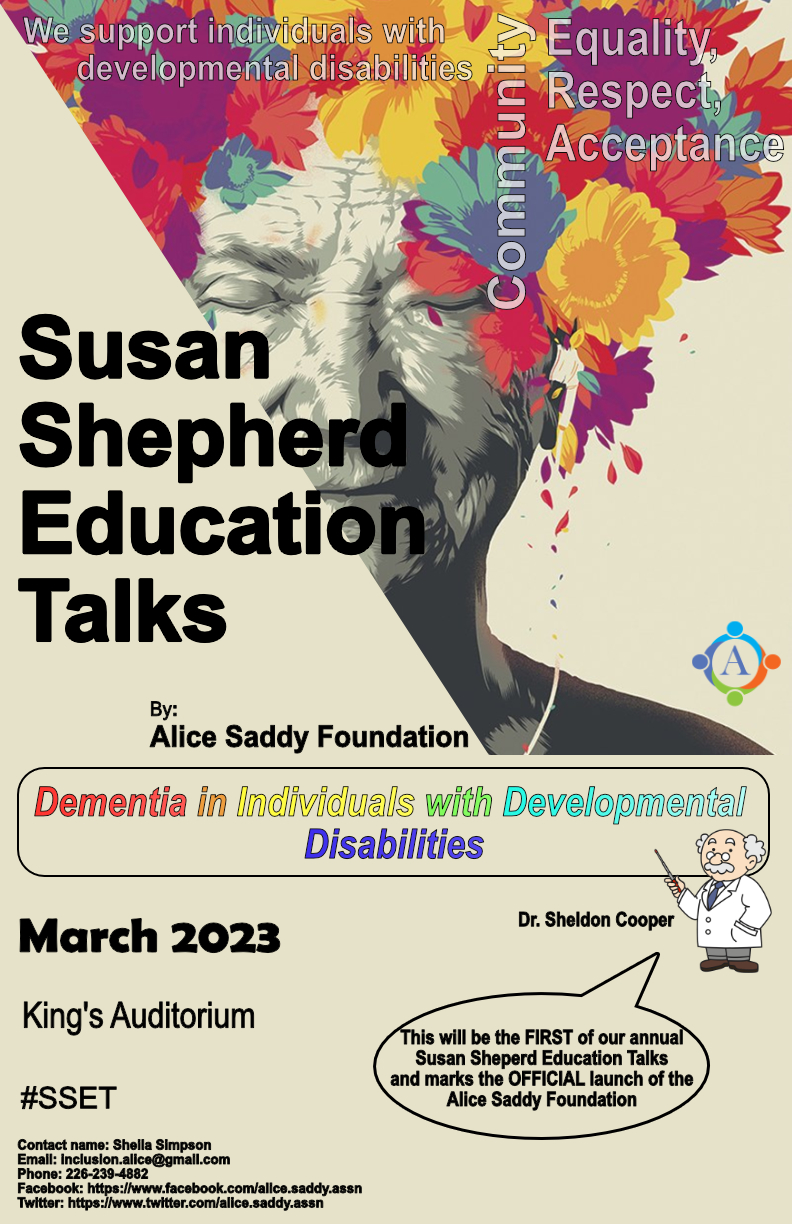 29/63
[Speaker Notes: lye52_poster.jpg]
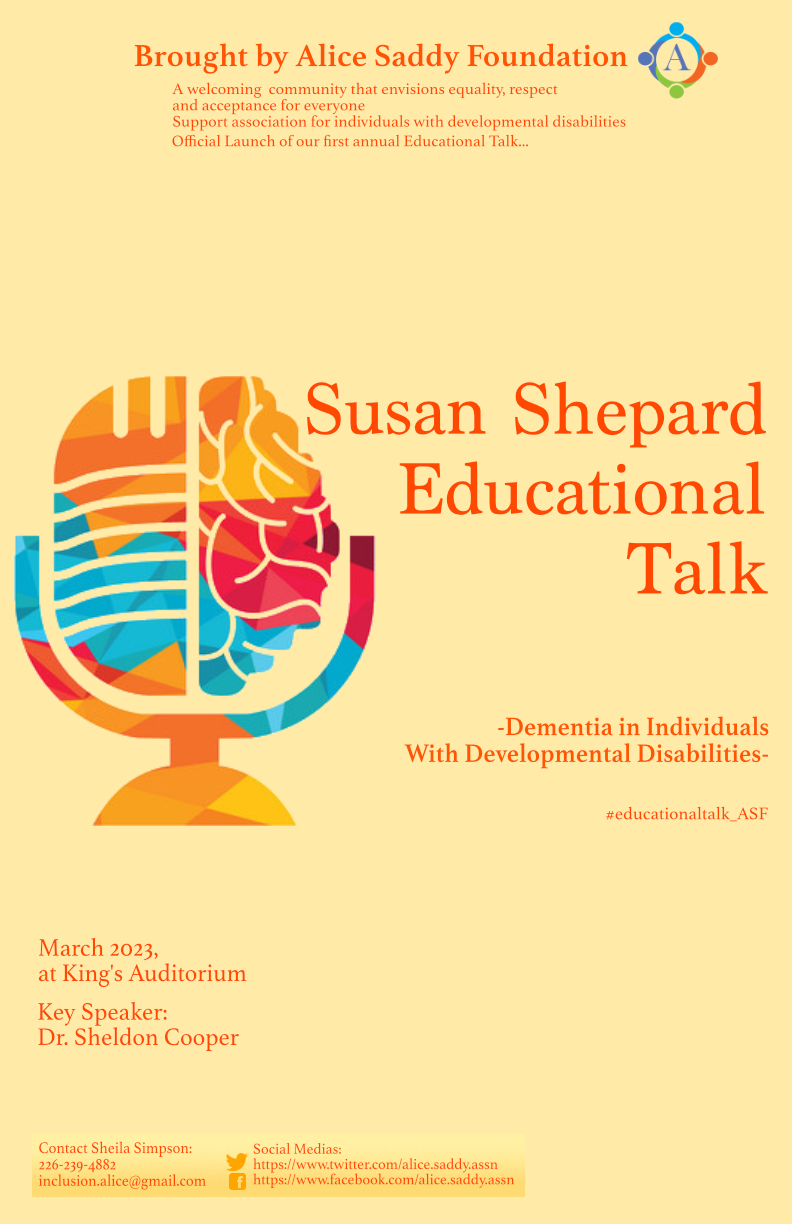 30/63
[Speaker Notes: lxu463_poster.jpg]
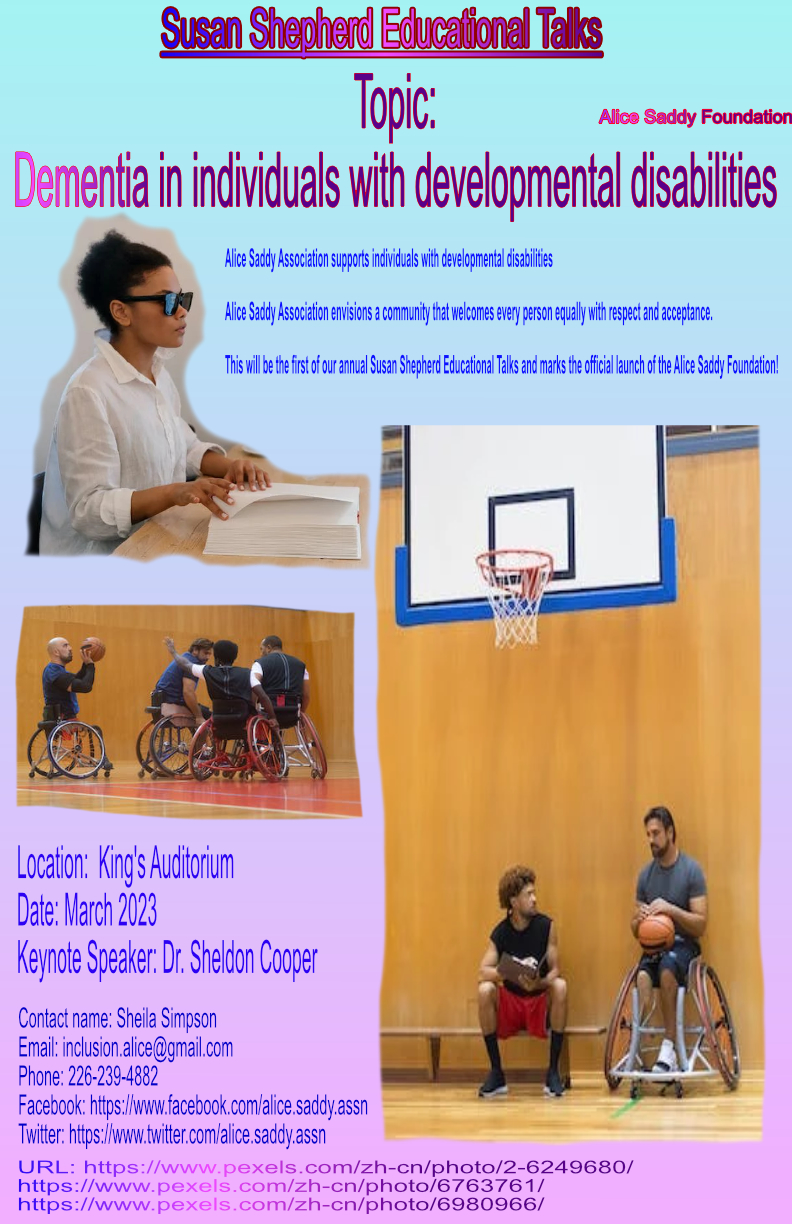 31/63
[Speaker Notes: lxia49_poster.jpg]
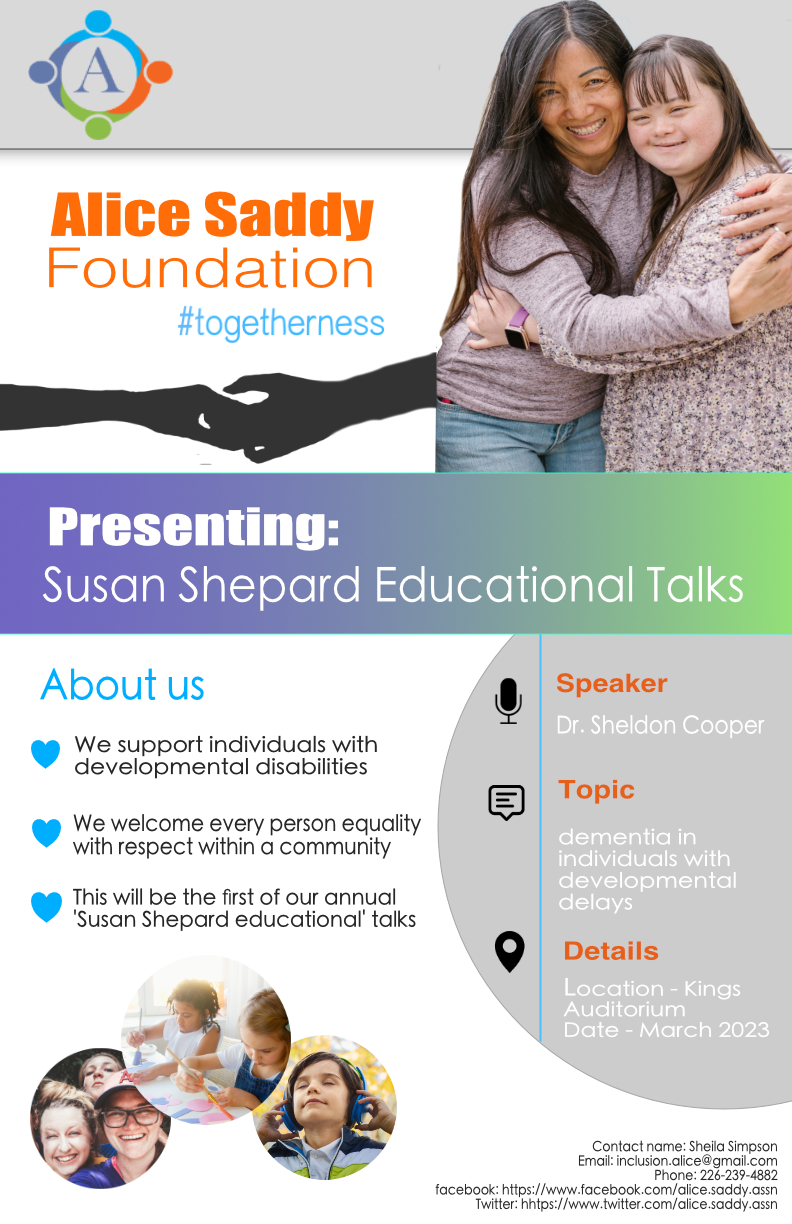 32/63
[Speaker Notes: kzelyuk_poster.jpg]
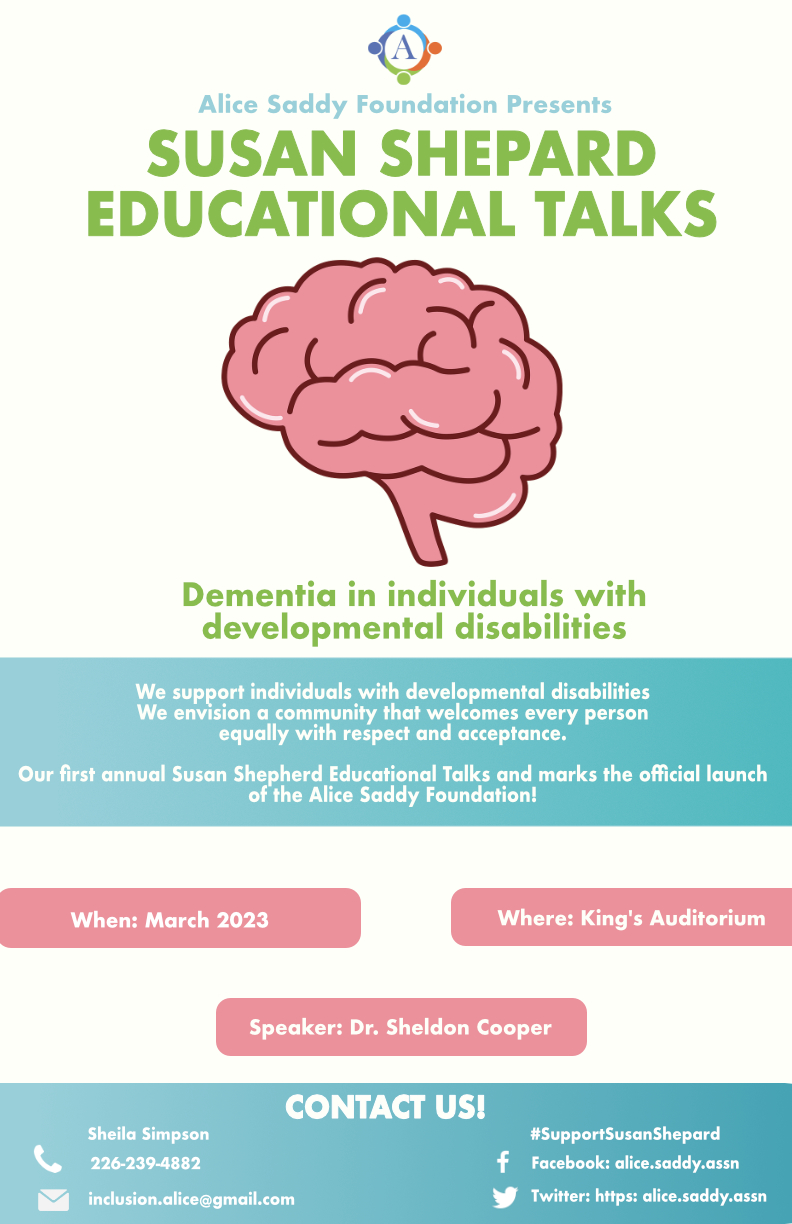 33/63
[Speaker Notes: kyeates2_poster.jpg]
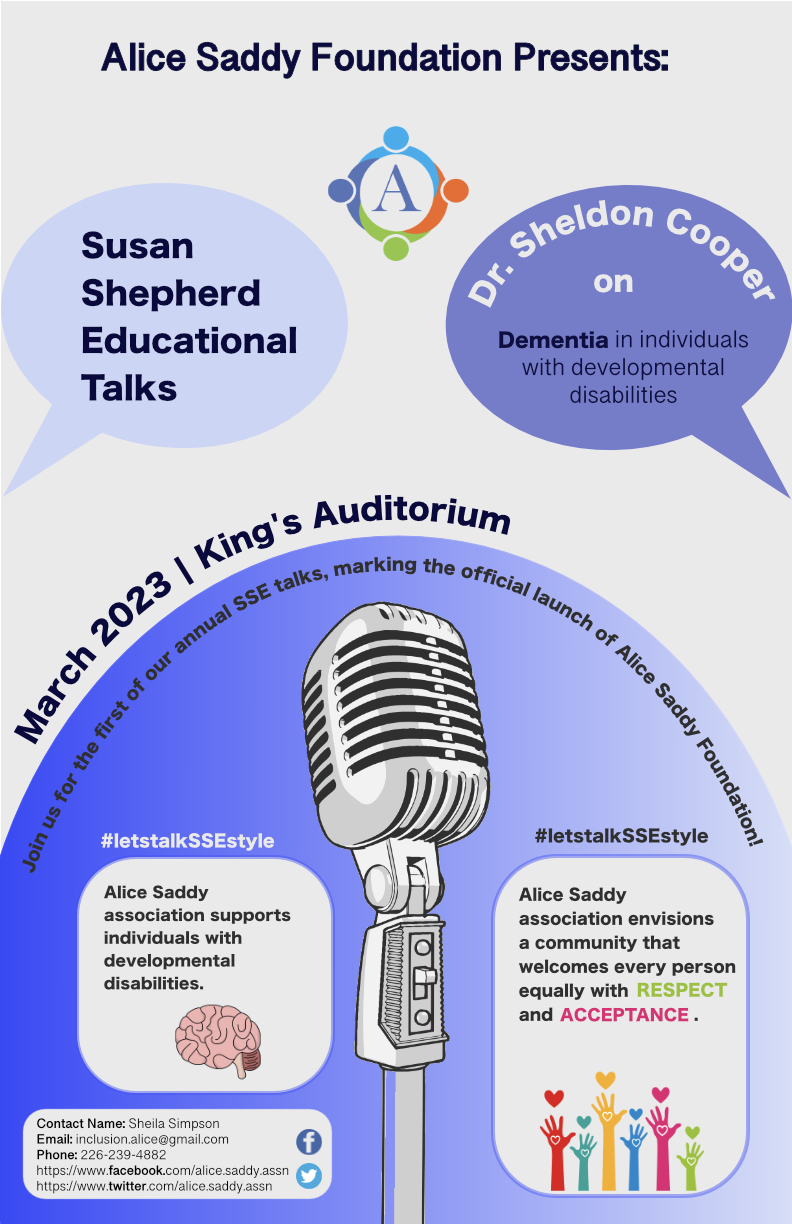 34/63
[Speaker Notes: kyang336_poster.jpg]
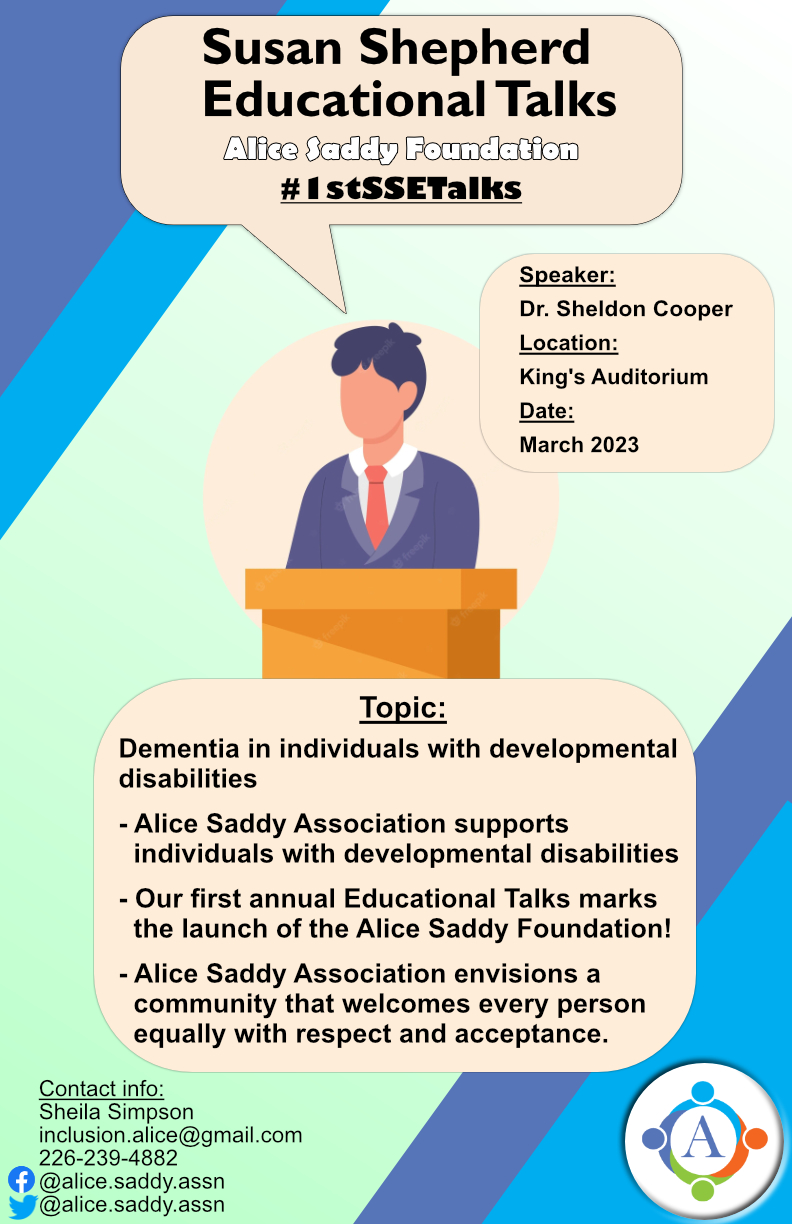 35/63
[Speaker Notes: kwu347_poster.jpg]
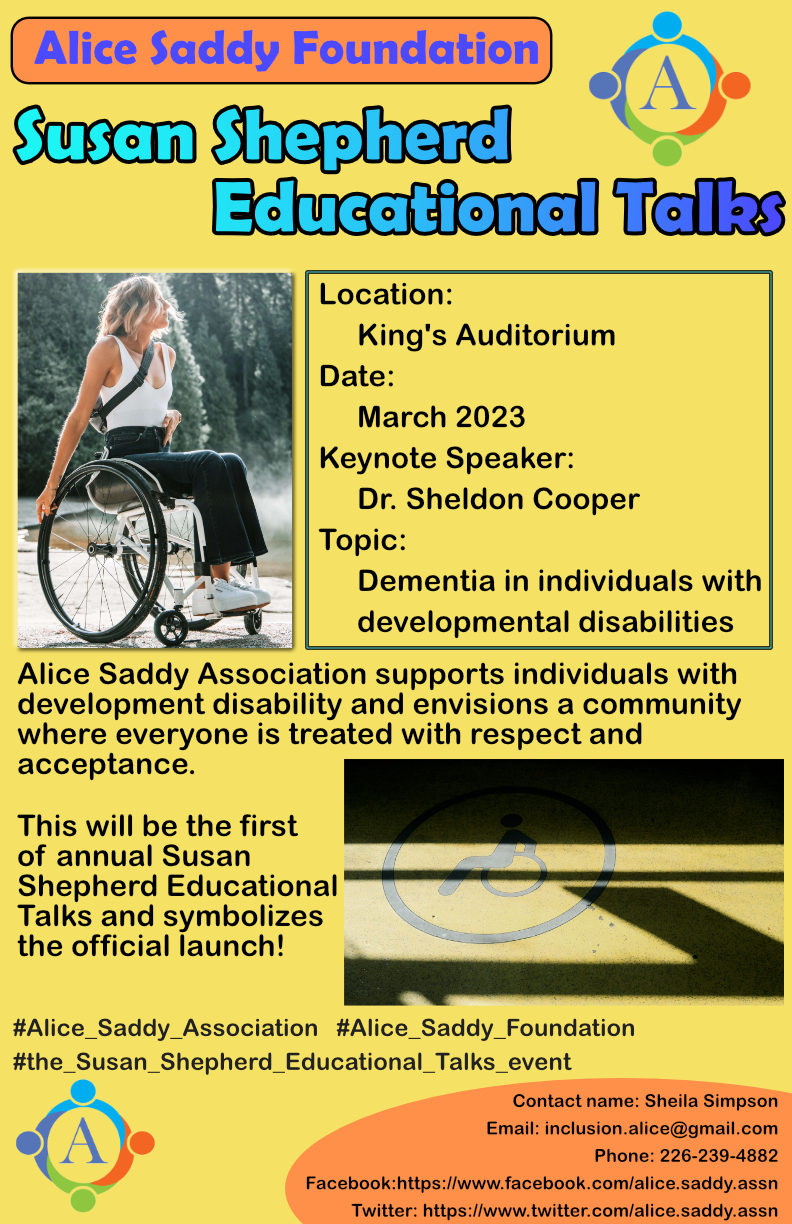 36/63
[Speaker Notes: jzhu656_poster.jpg]
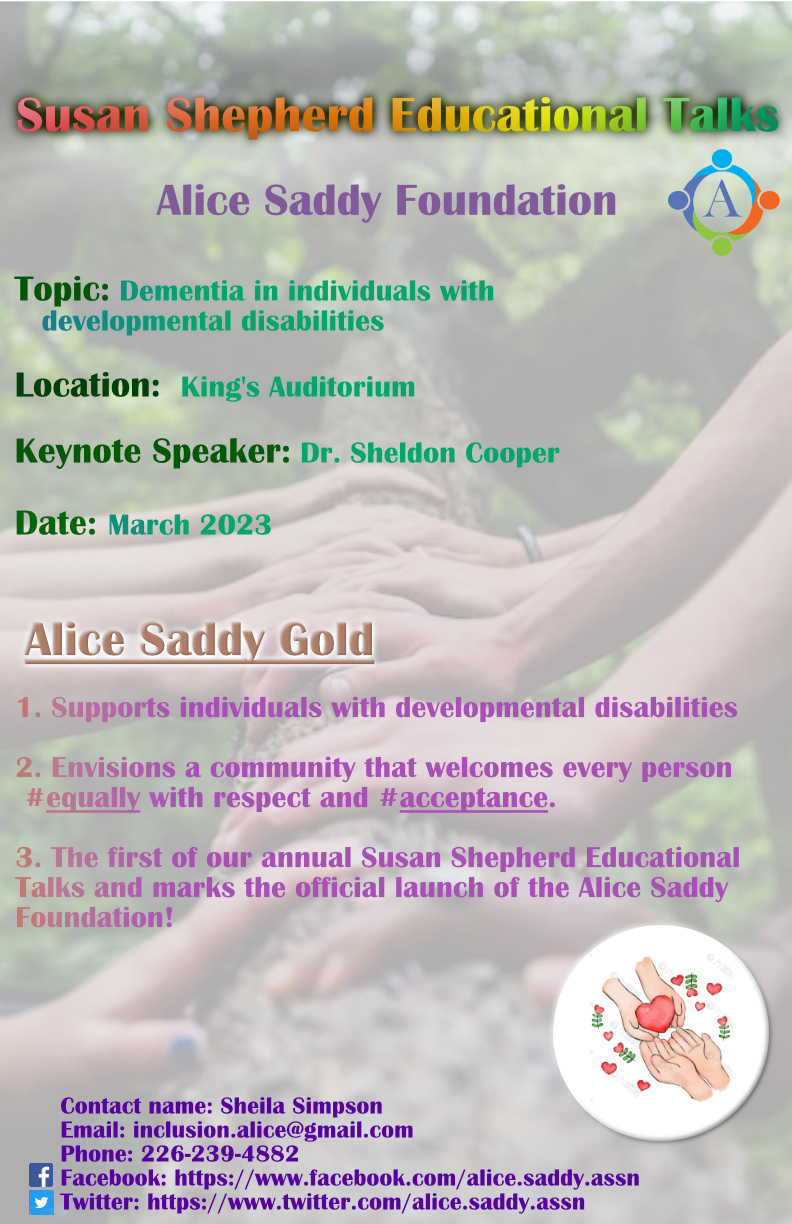 37/63
[Speaker Notes: jzhu646_poster.jpg]
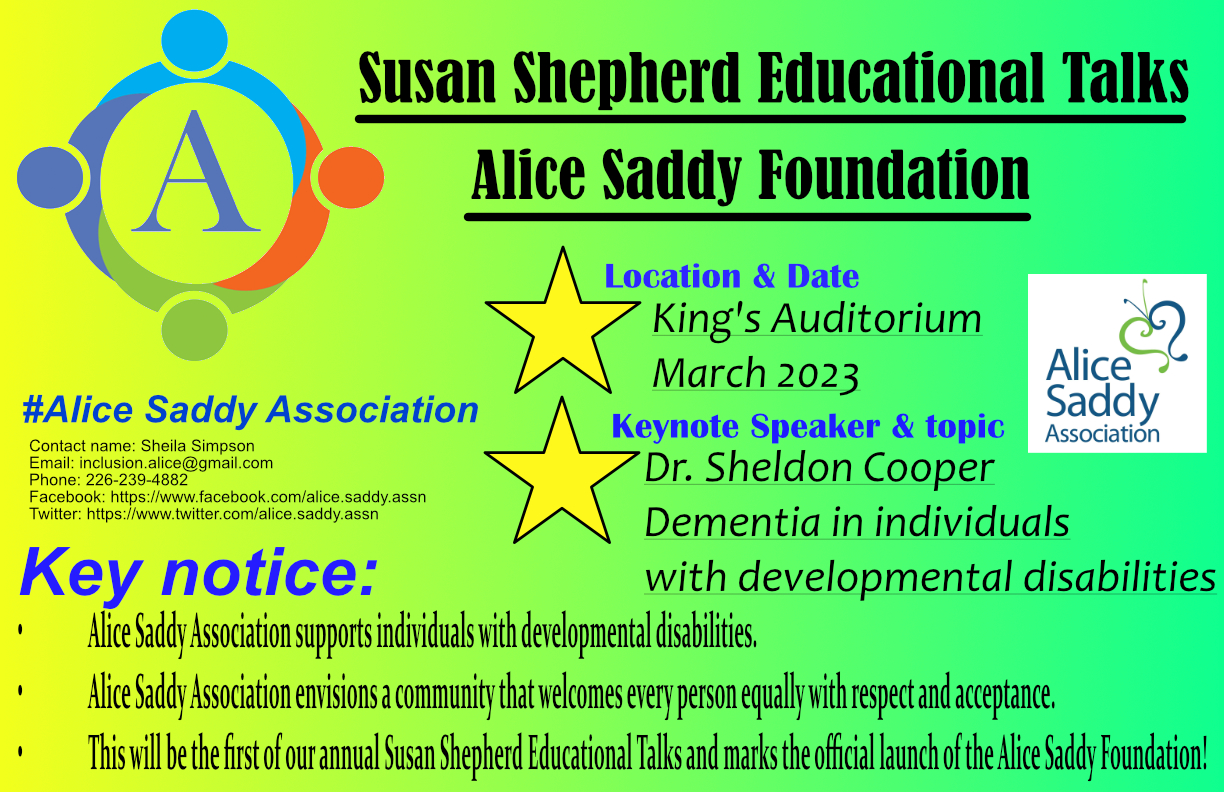 38/63
[Speaker Notes: jzhong54_poster.jpg]
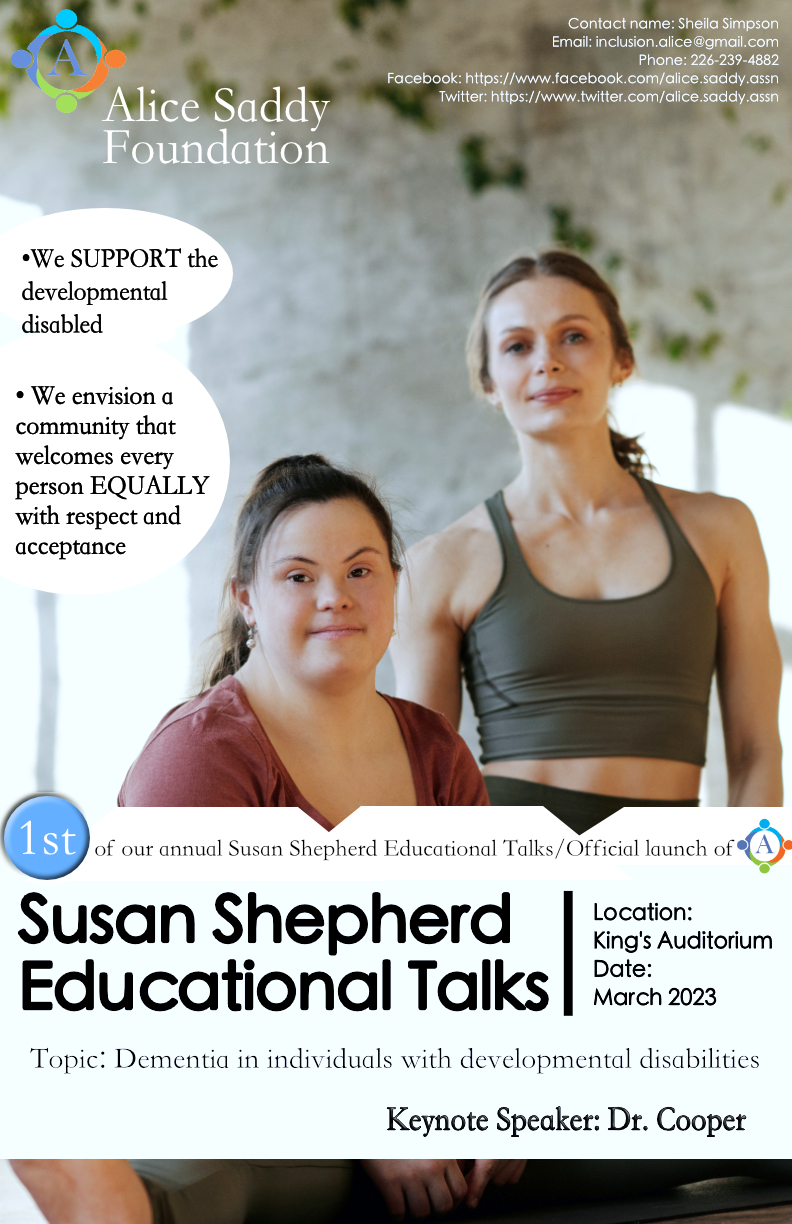 39/63
[Speaker Notes: jzha929_poster.jpg]
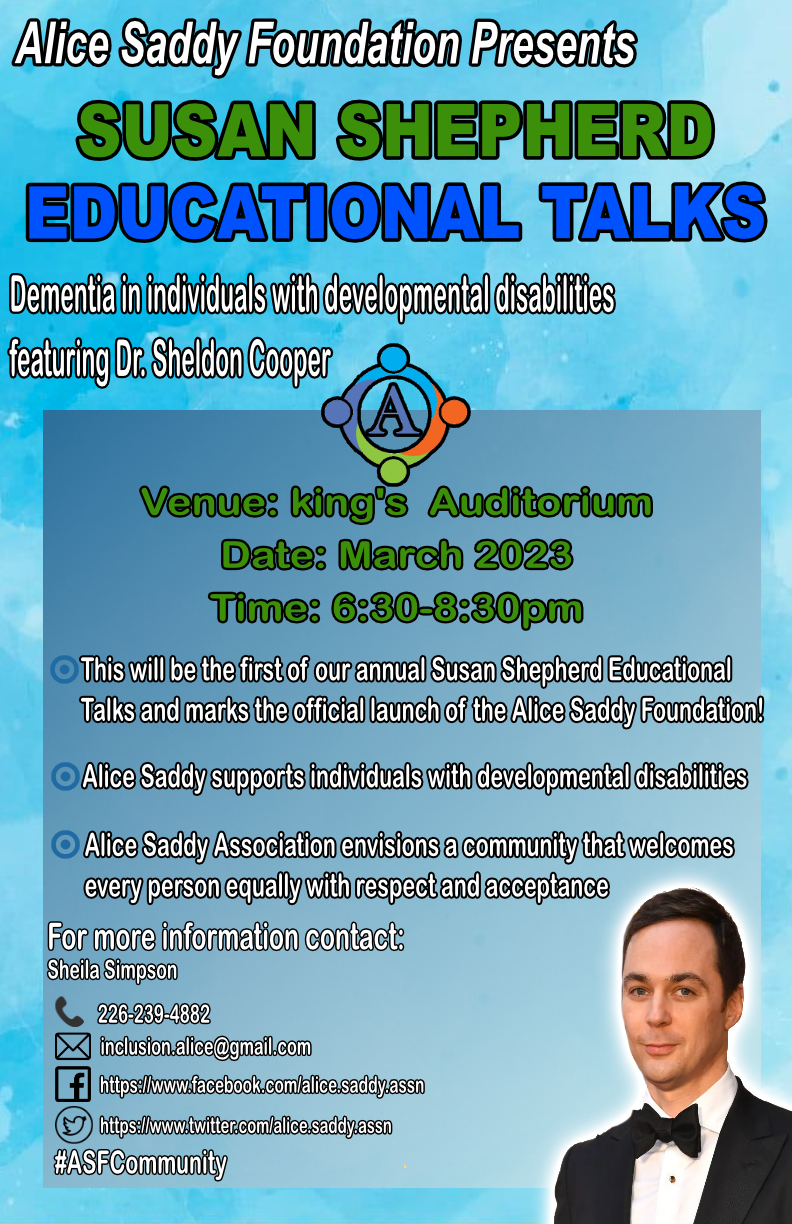 40/63
[Speaker Notes: jzha622_poster.jpg]
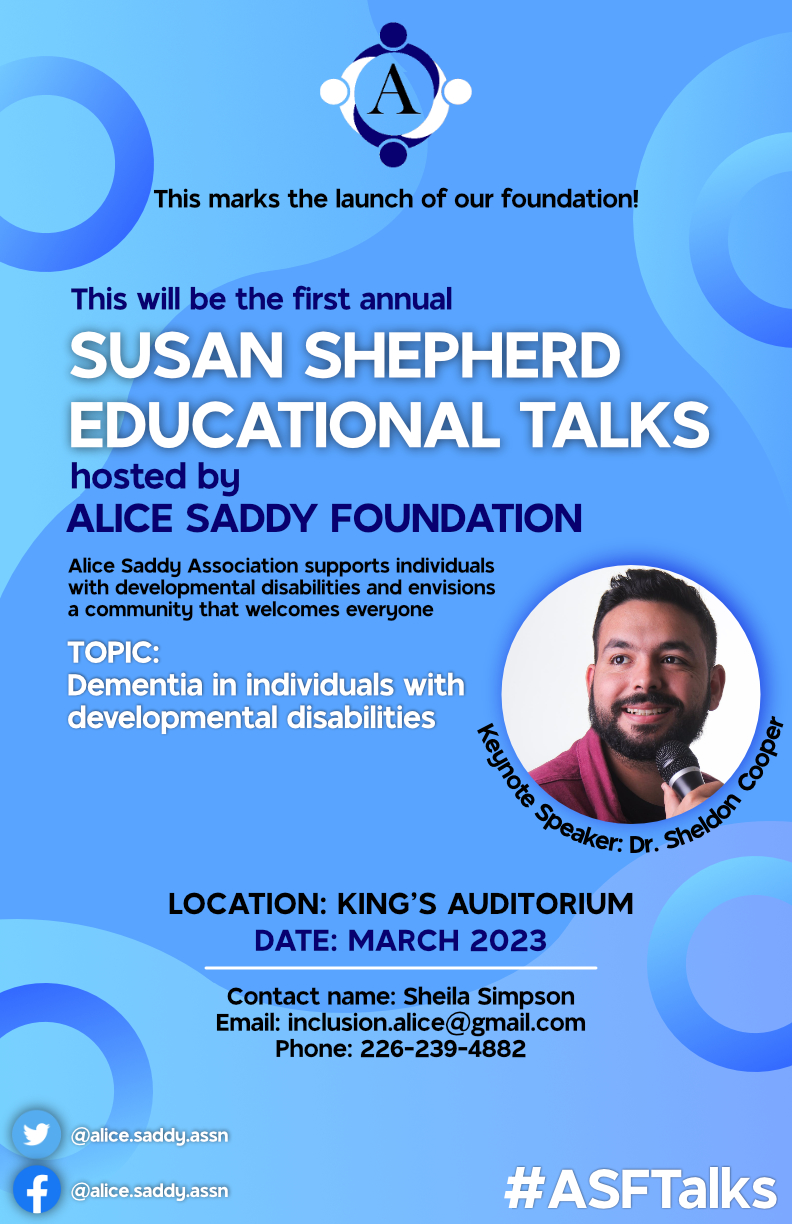 41/63
[Speaker Notes: jzha2266_poster.jpg]
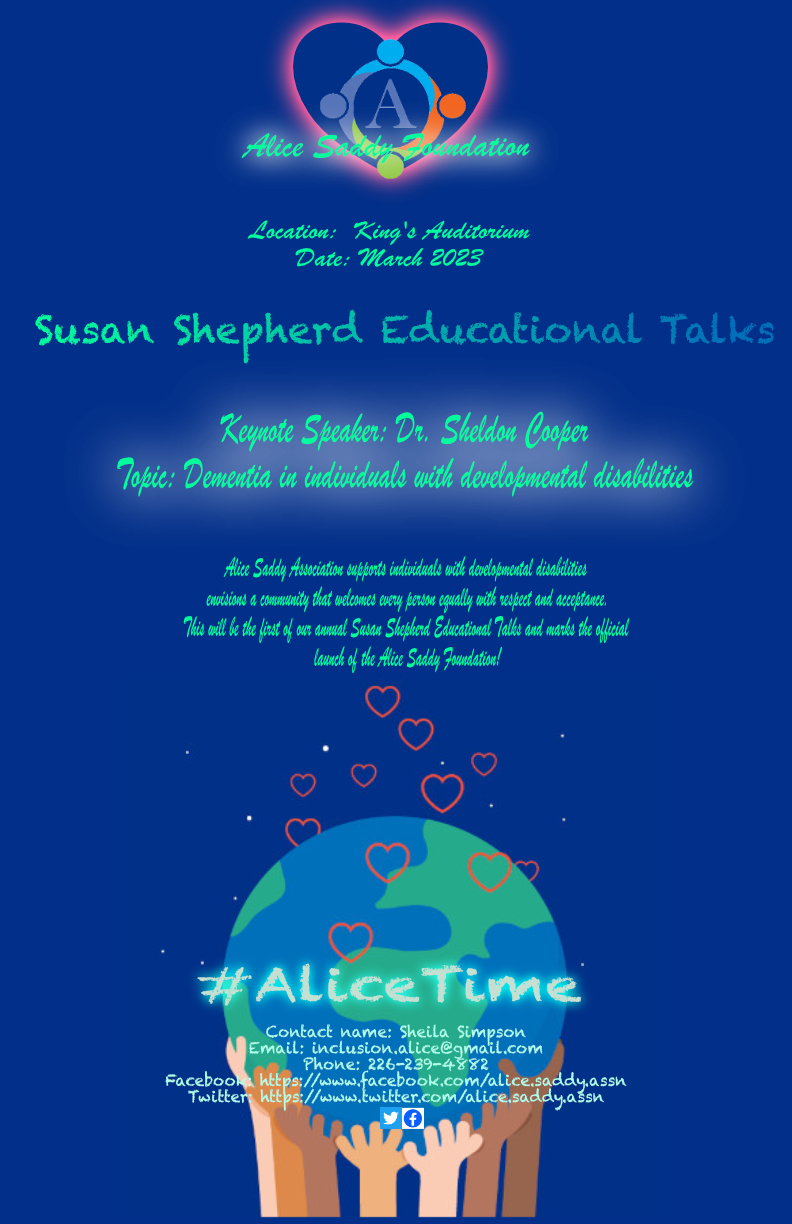 42/63
[Speaker Notes: jyang669_poster.jpg]
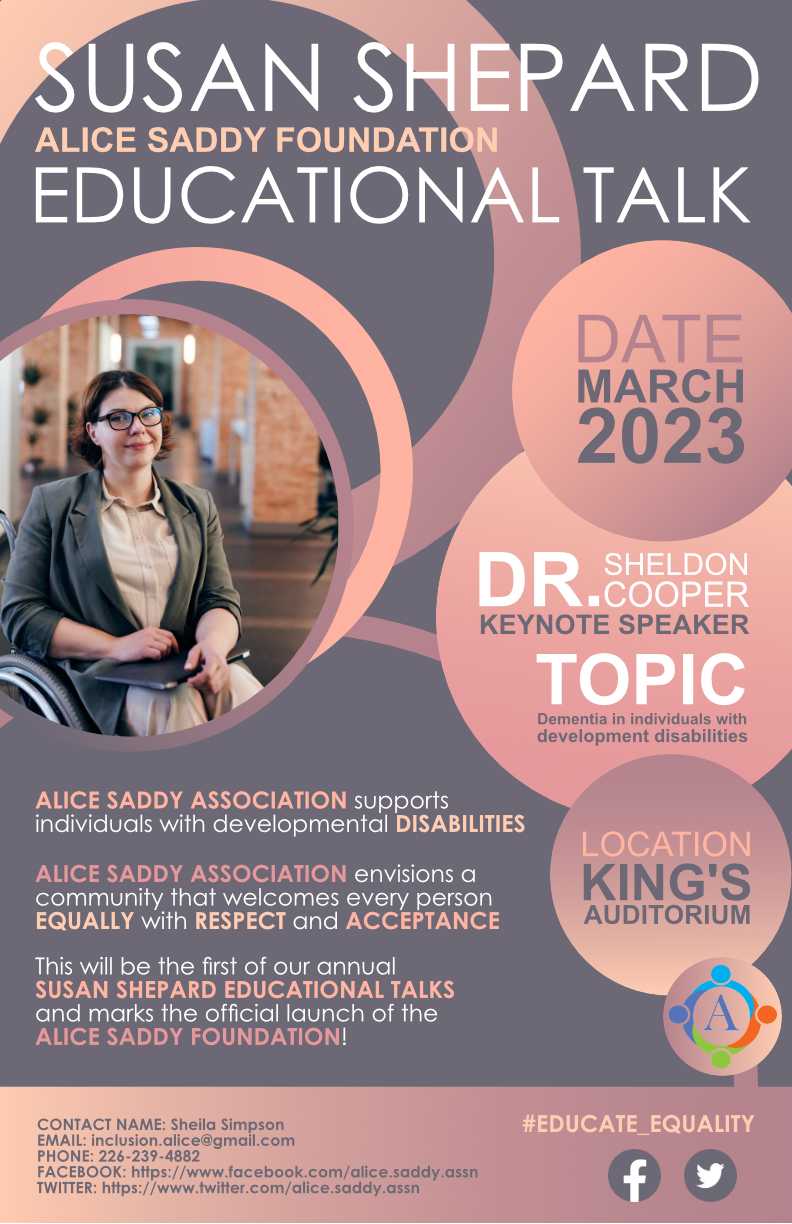 43/63
[Speaker Notes: jyan458_poster.jpg]
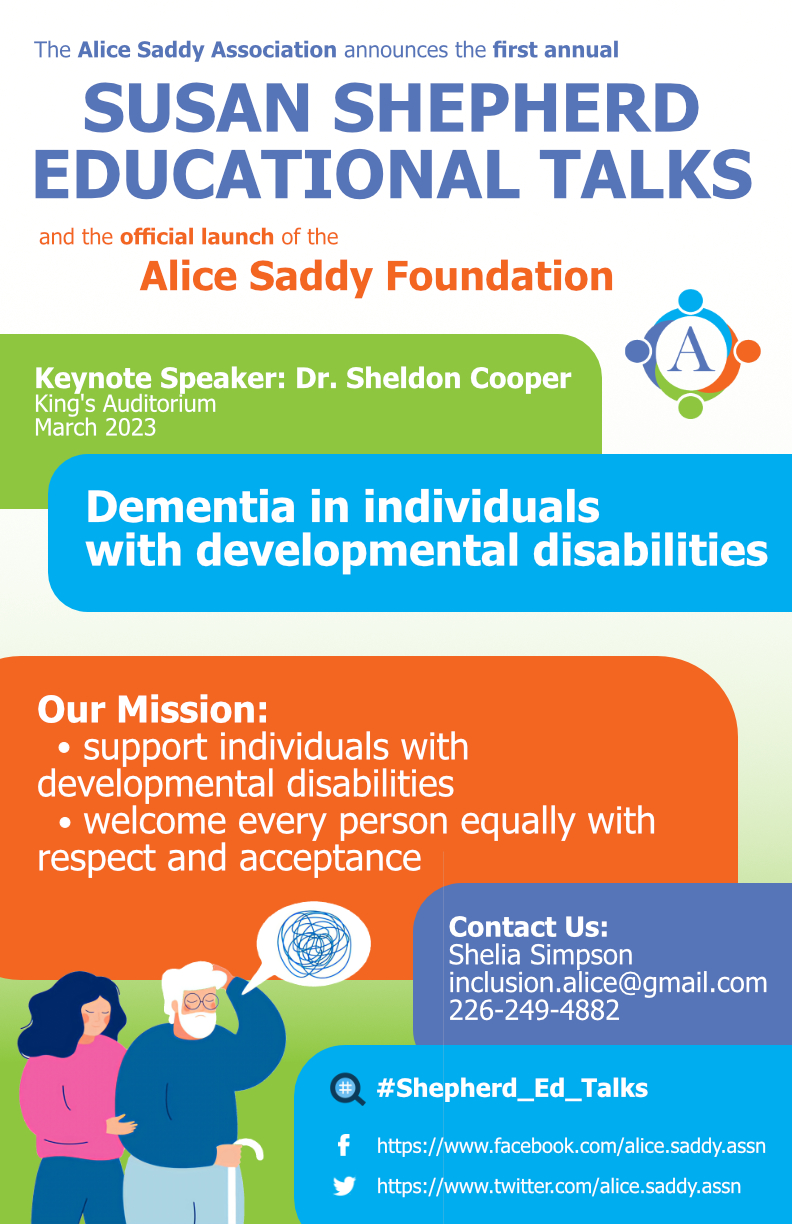 44/63
[Speaker Notes: jxu784_poster.jpg]
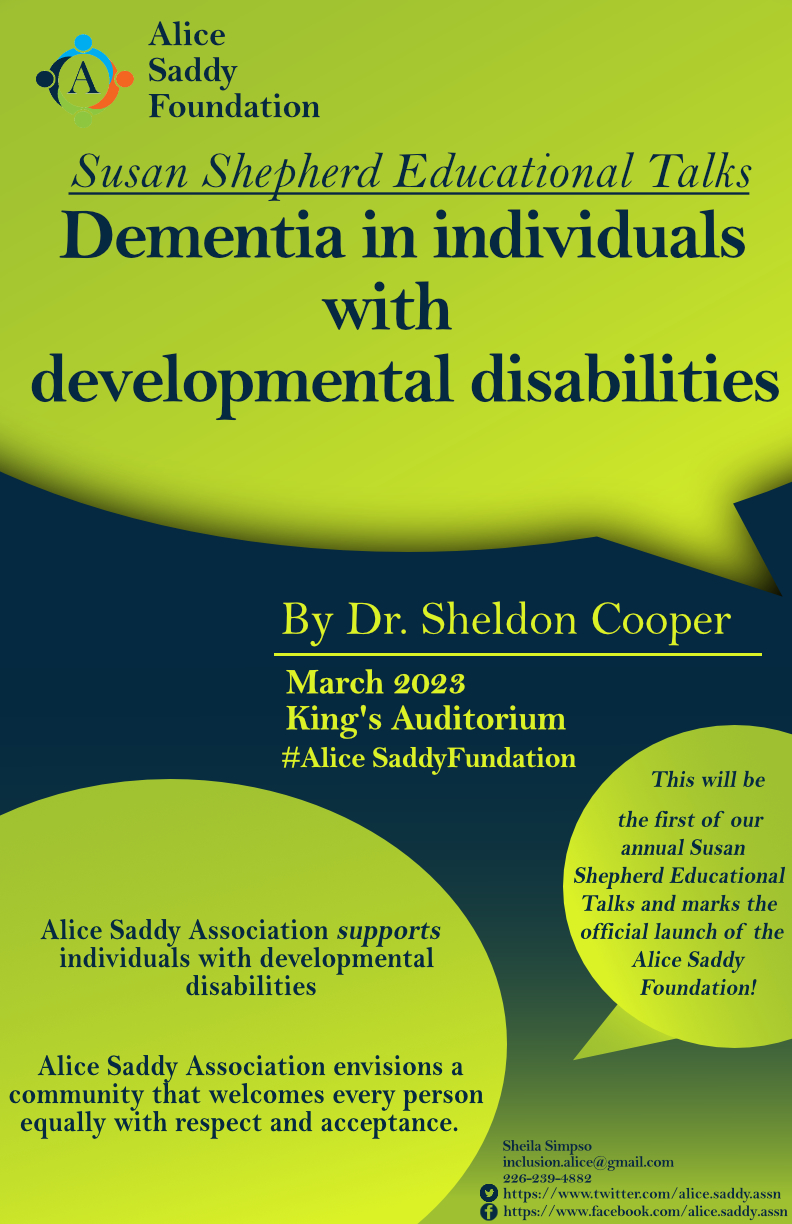 45/63
[Speaker Notes: jxu669_poster.jpg]
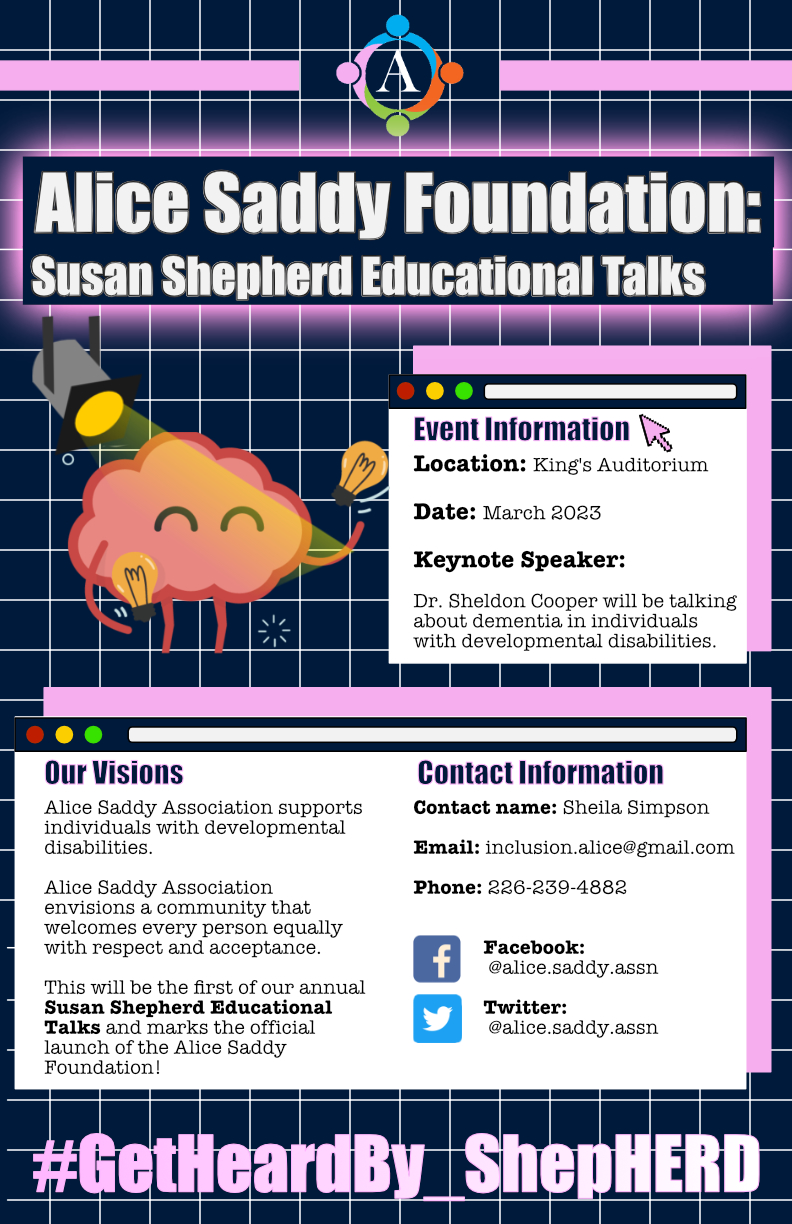 46/63
[Speaker Notes: jxie323_poster.jpg]
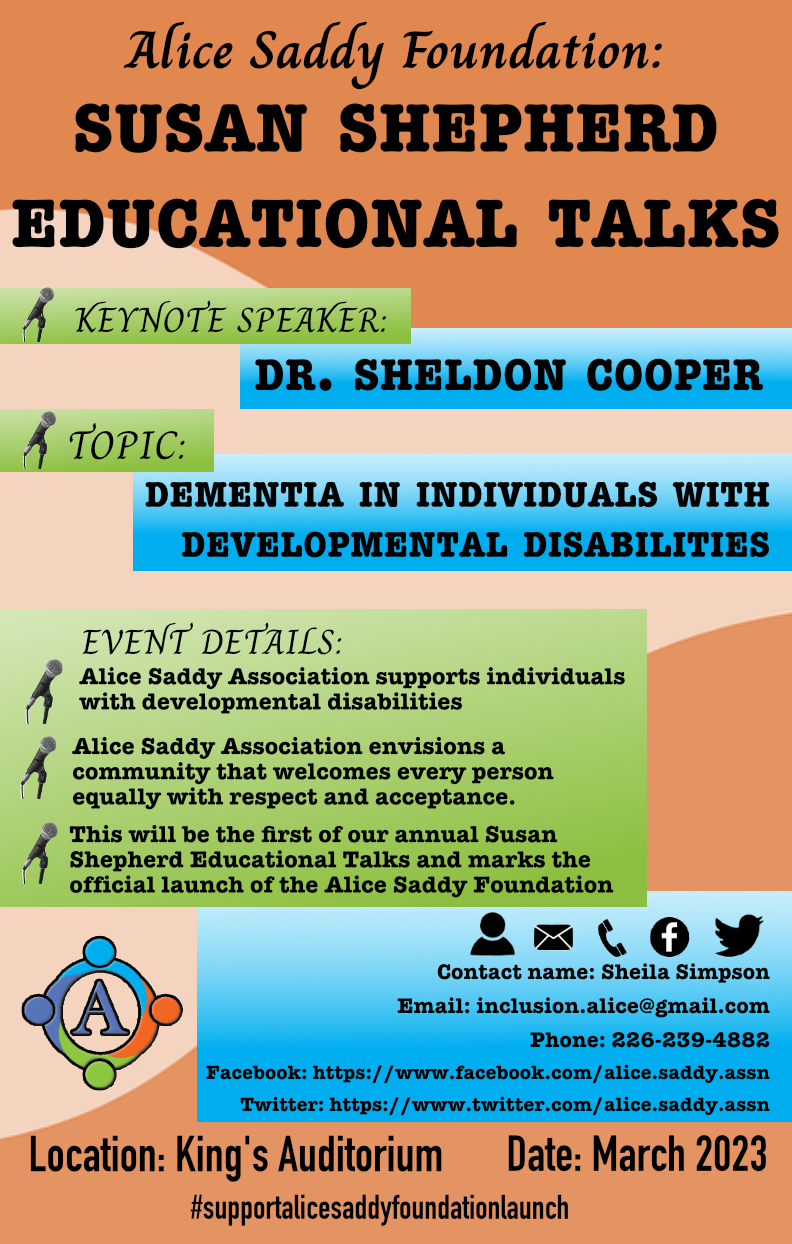 47/63
[Speaker Notes: jwu2333_poster.jpg]
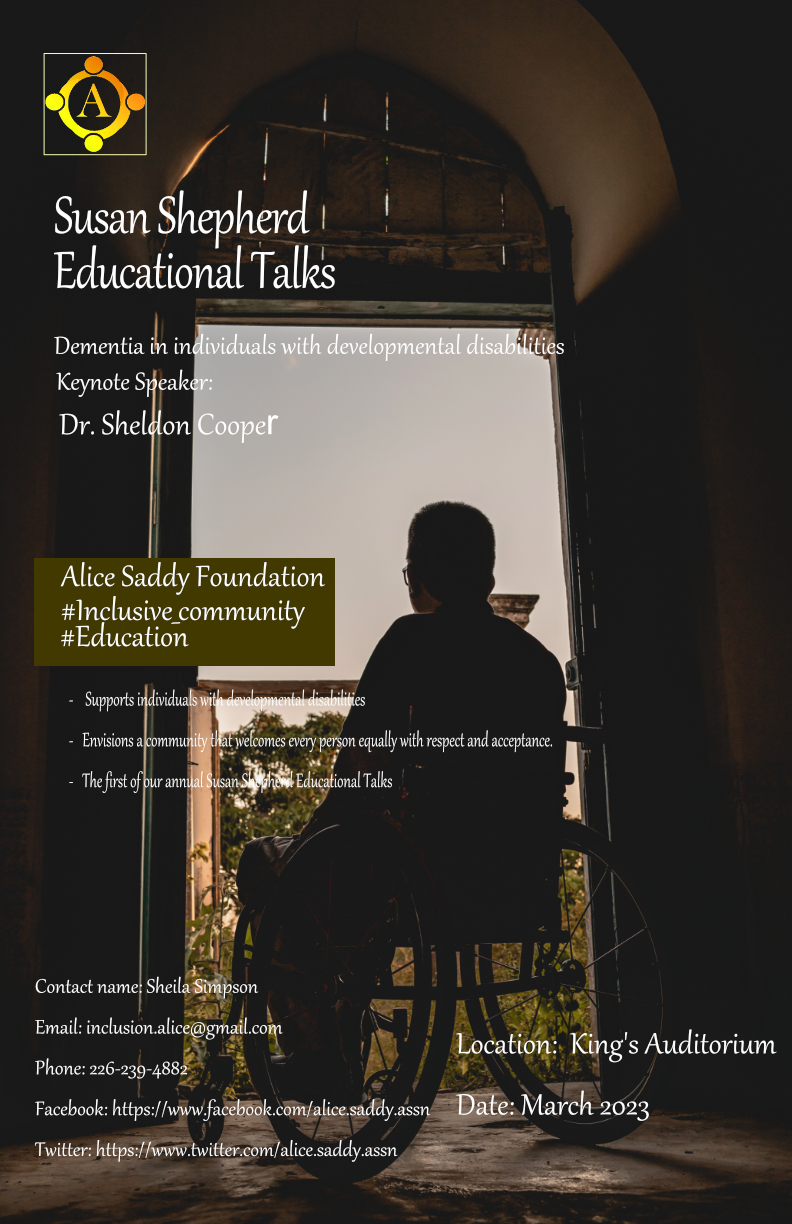 48/63
[Speaker Notes: hzhao442_poster.jpg]
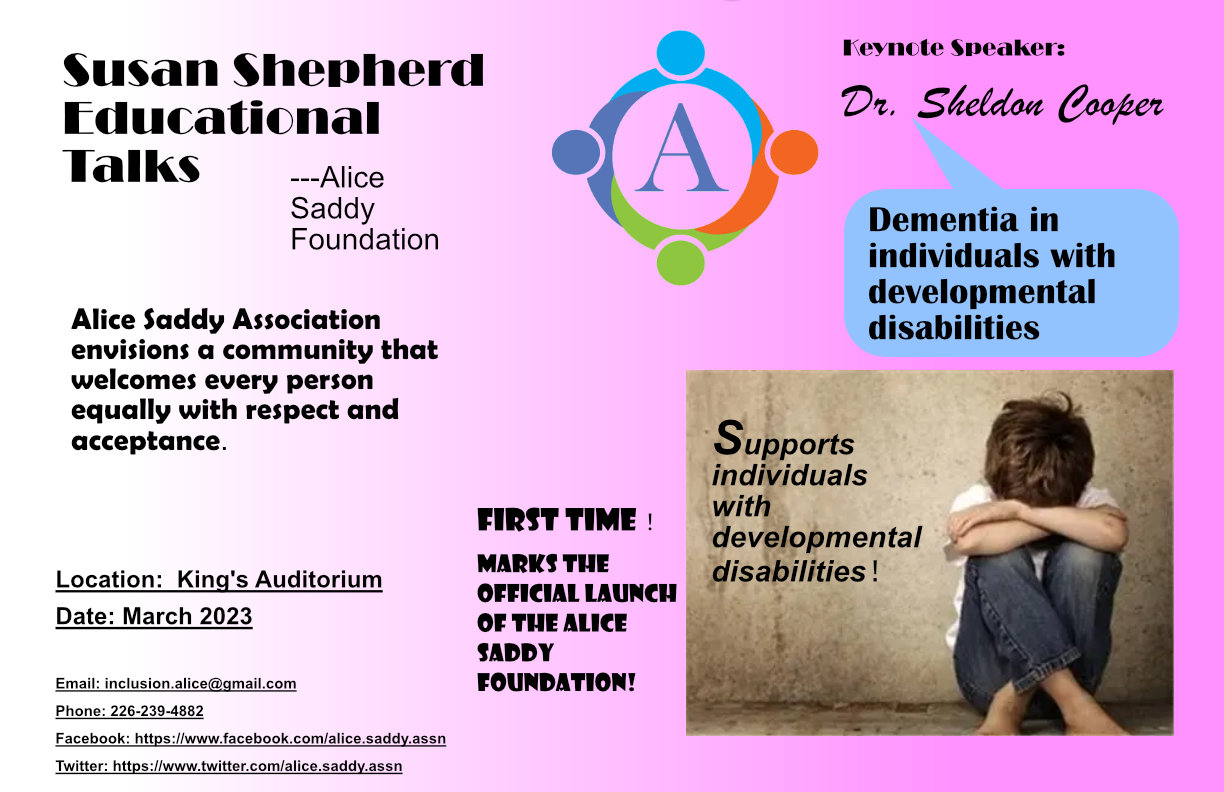 49/63
[Speaker Notes: hzha422_poster.jpg]
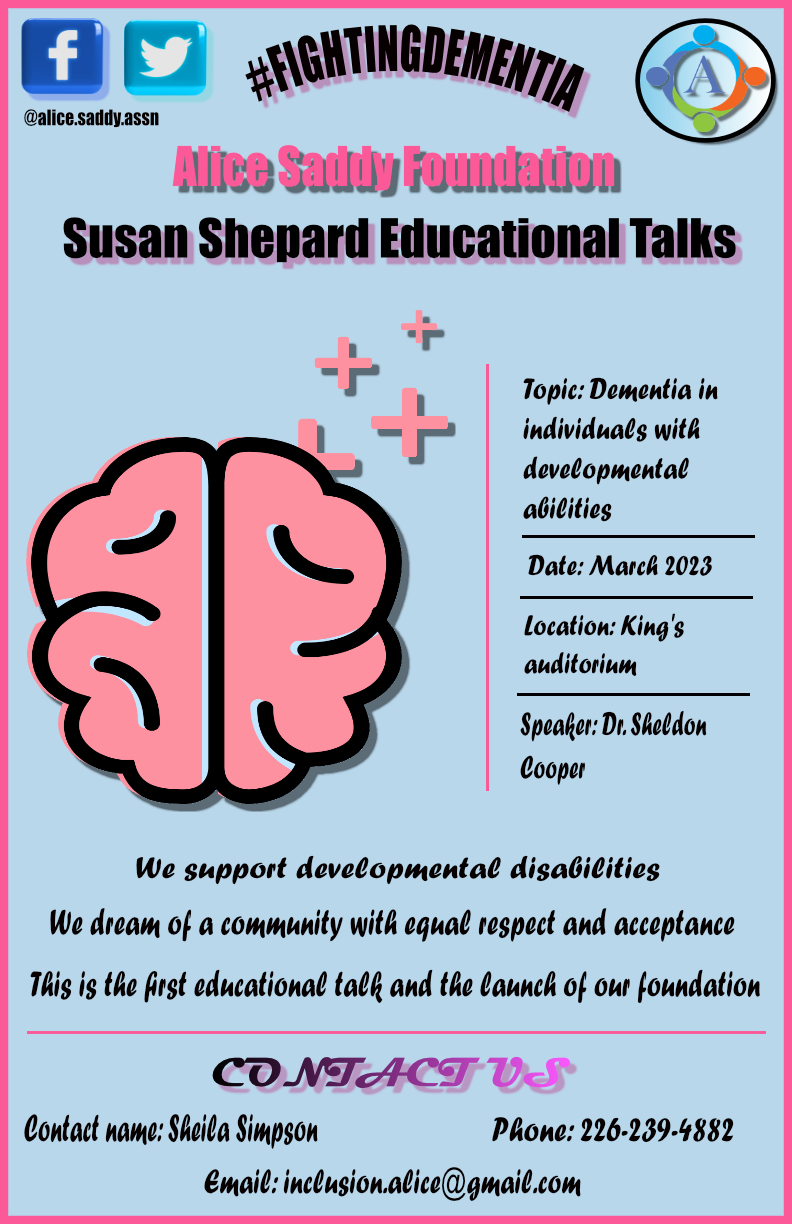 50/63
[Speaker Notes: hzeesha_poster.jpg]
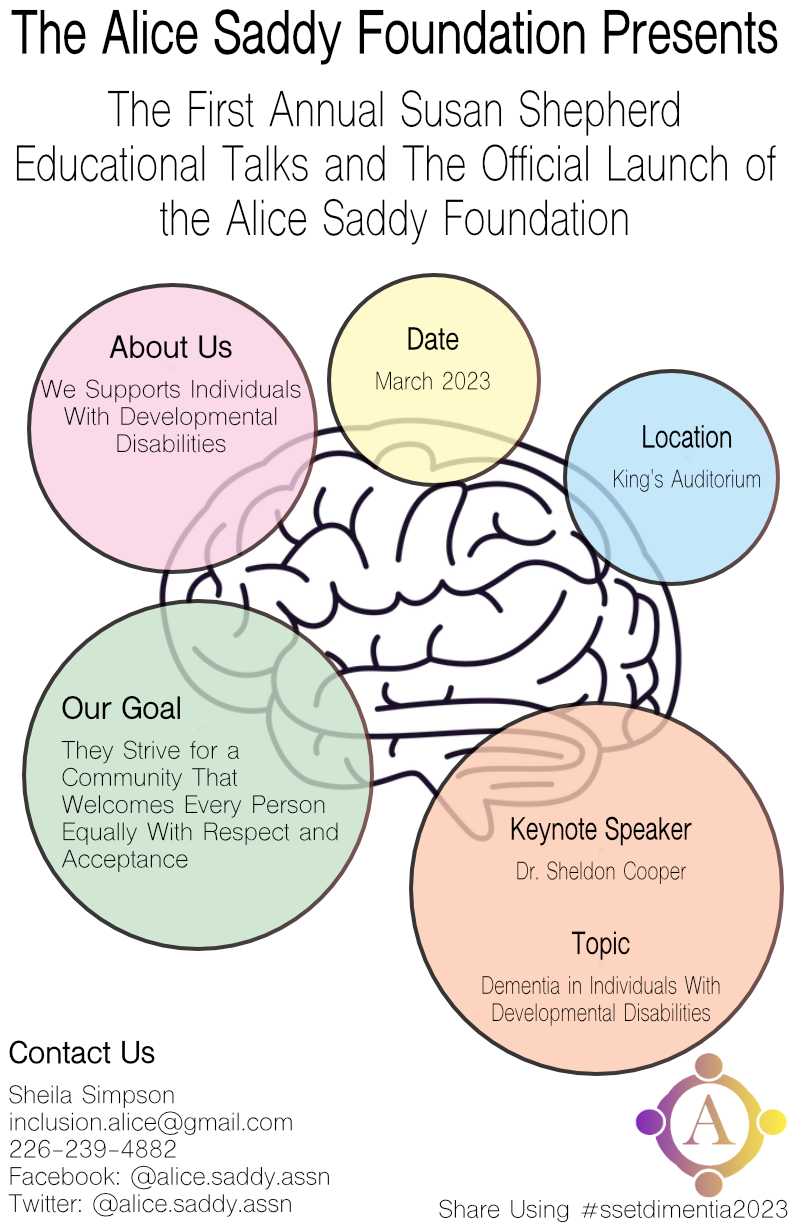 51/63
[Speaker Notes: hyoung57_poster.jpg]
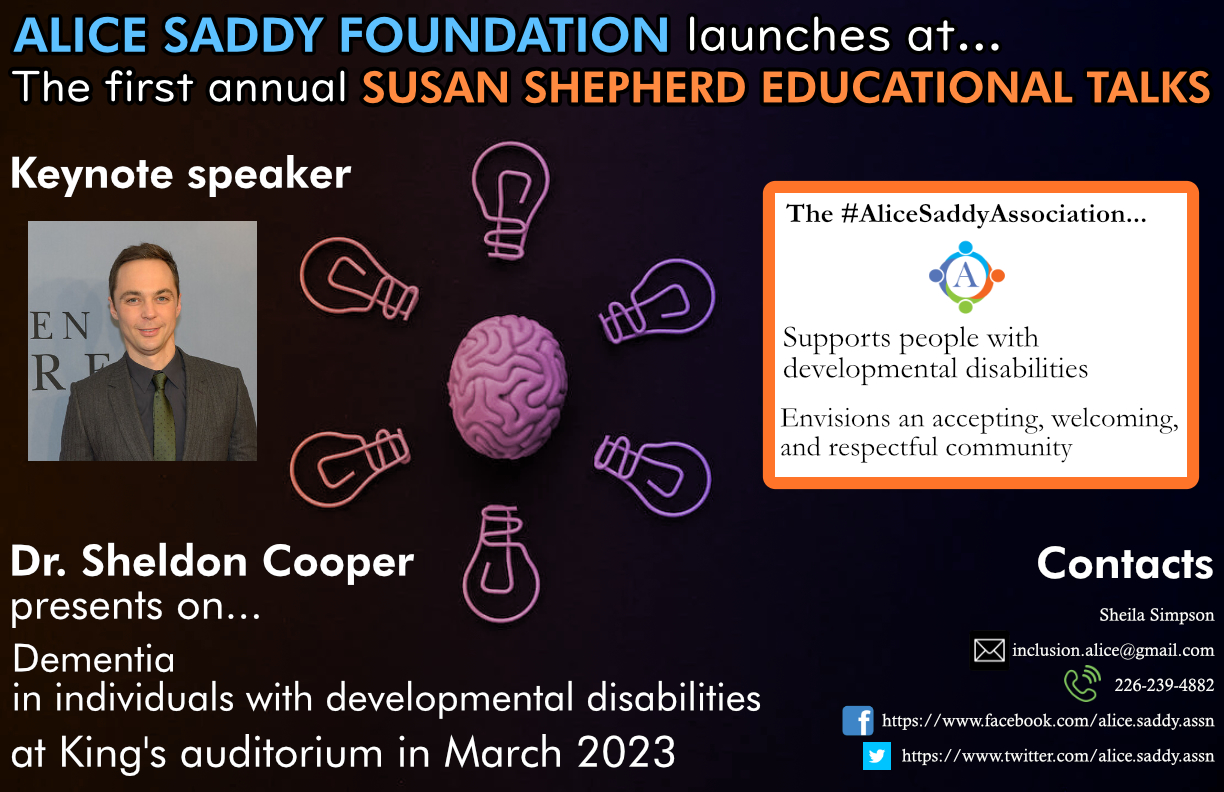 52/63
[Speaker Notes: hyang534_poster.jpg]
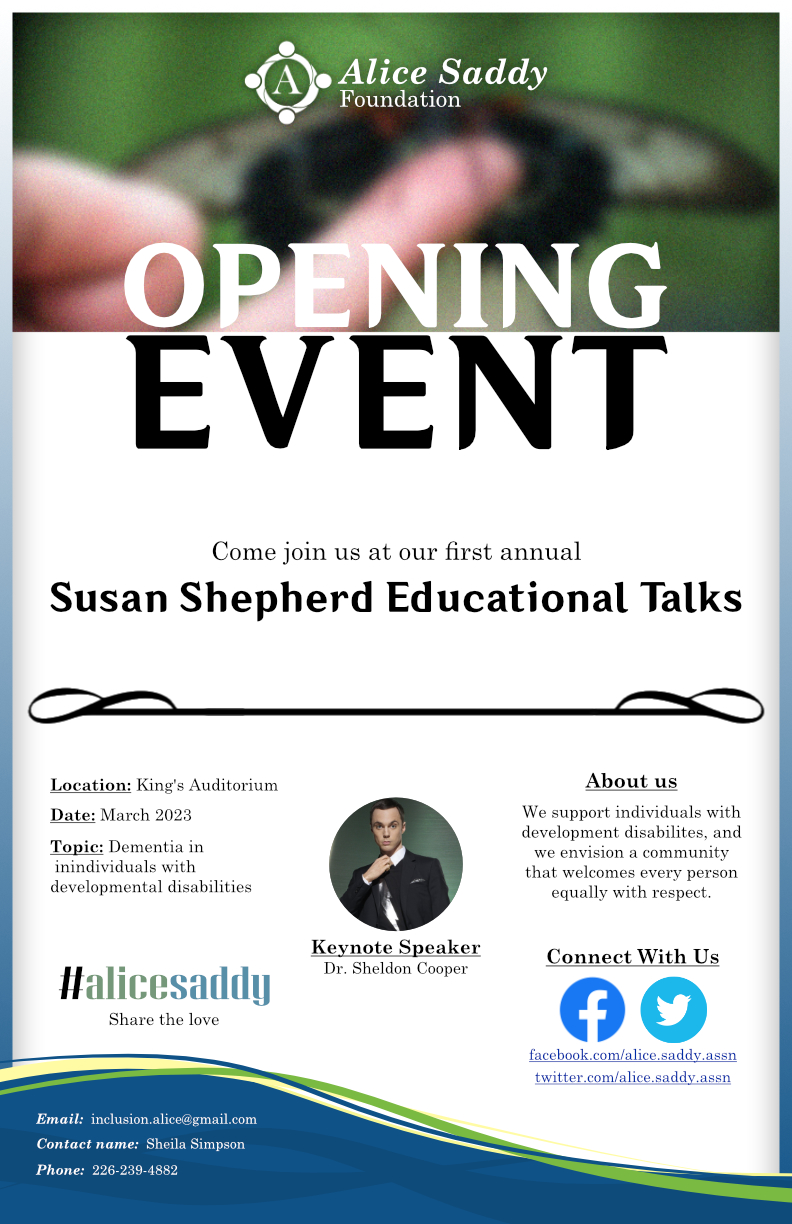 53/63
[Speaker Notes: gxu94_poster.jpg]
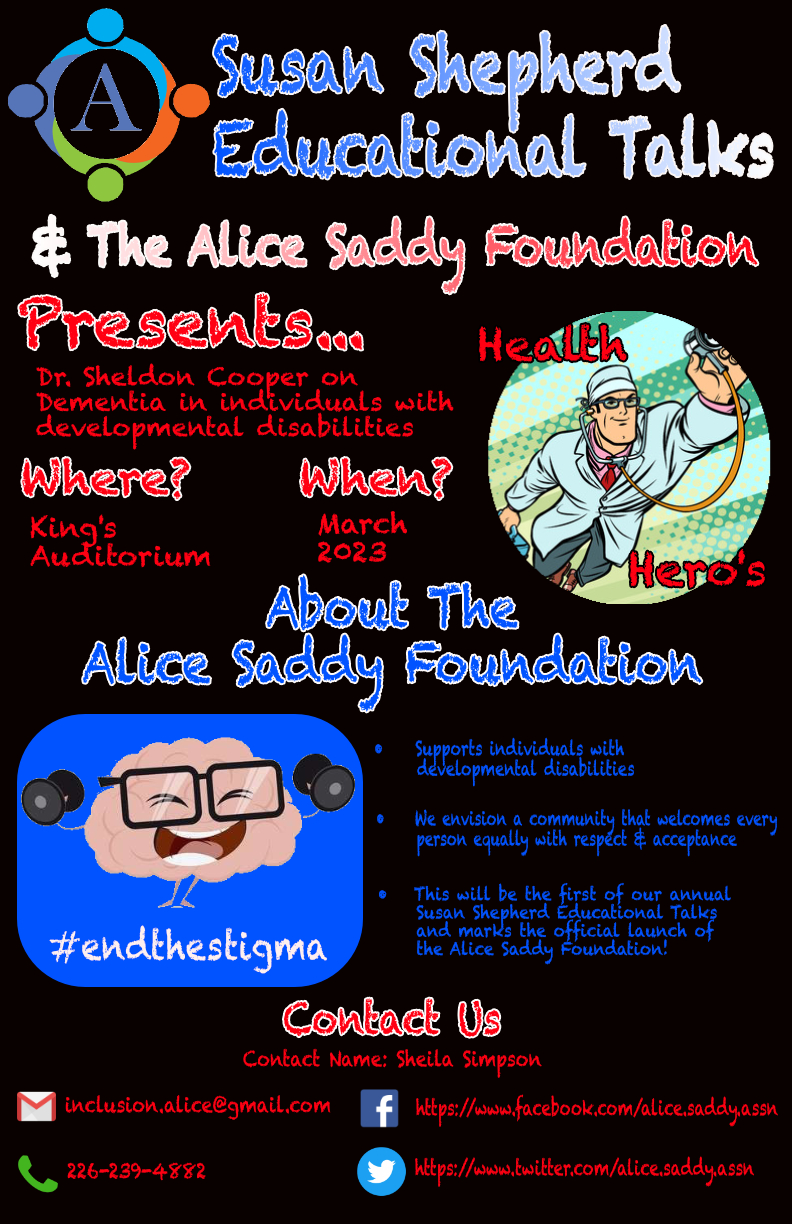 54/63
[Speaker Notes: dzeinalz_poster.jpg]
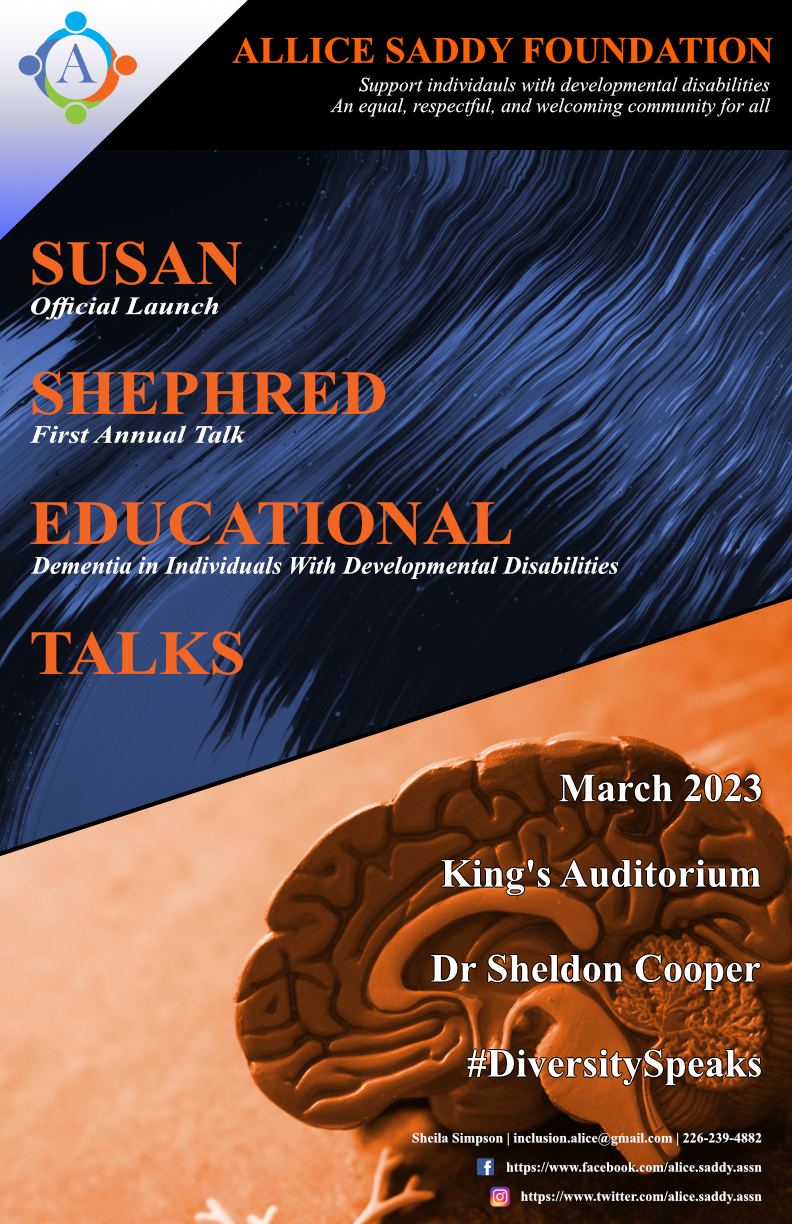 55/63
[Speaker Notes: dzahid_poster.jpg]
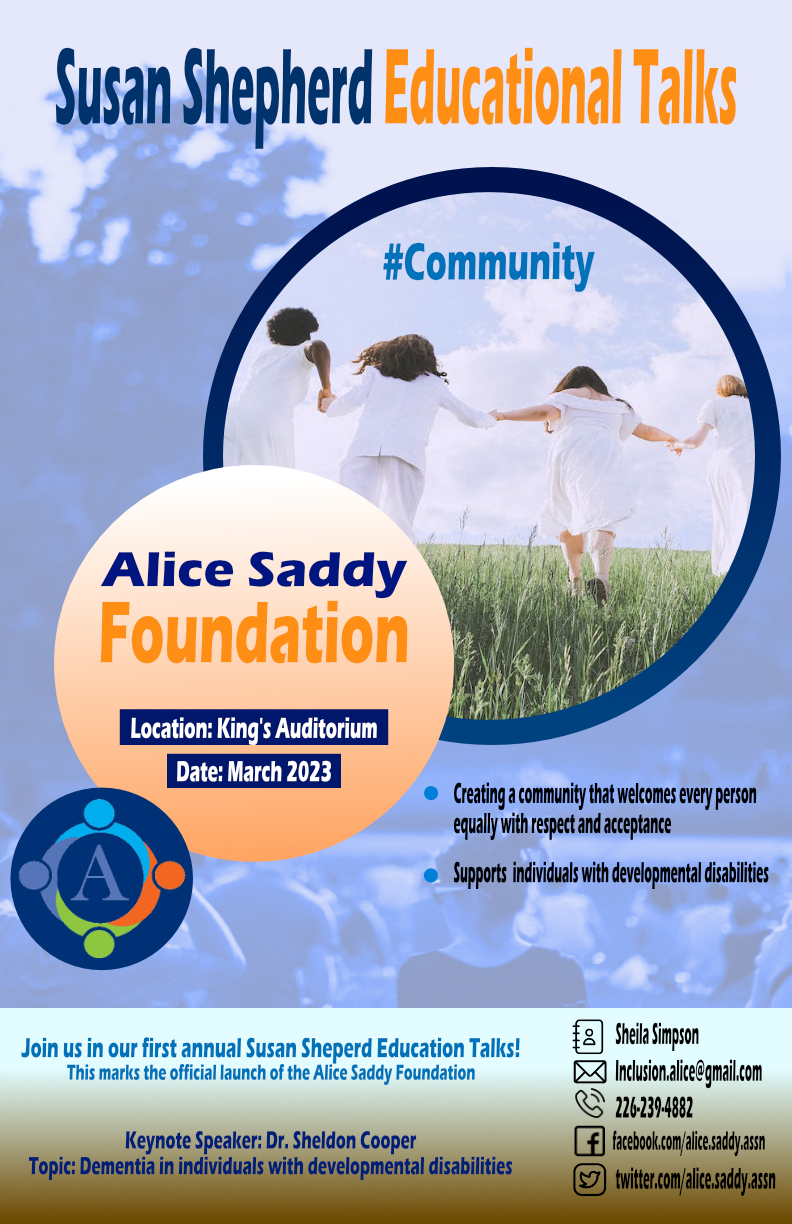 56/63
[Speaker Notes: dyuan28_poster.jpg]
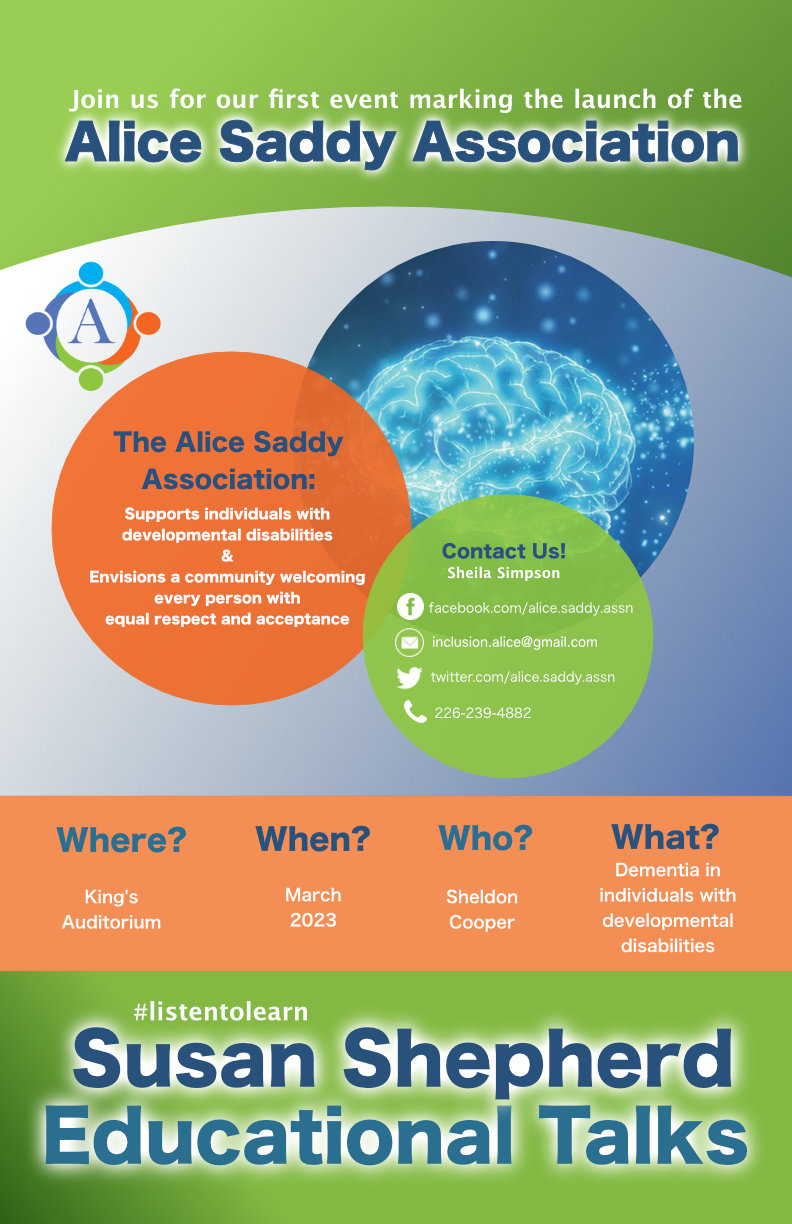 57/63
[Speaker Notes: czhu294_poster.jpg]
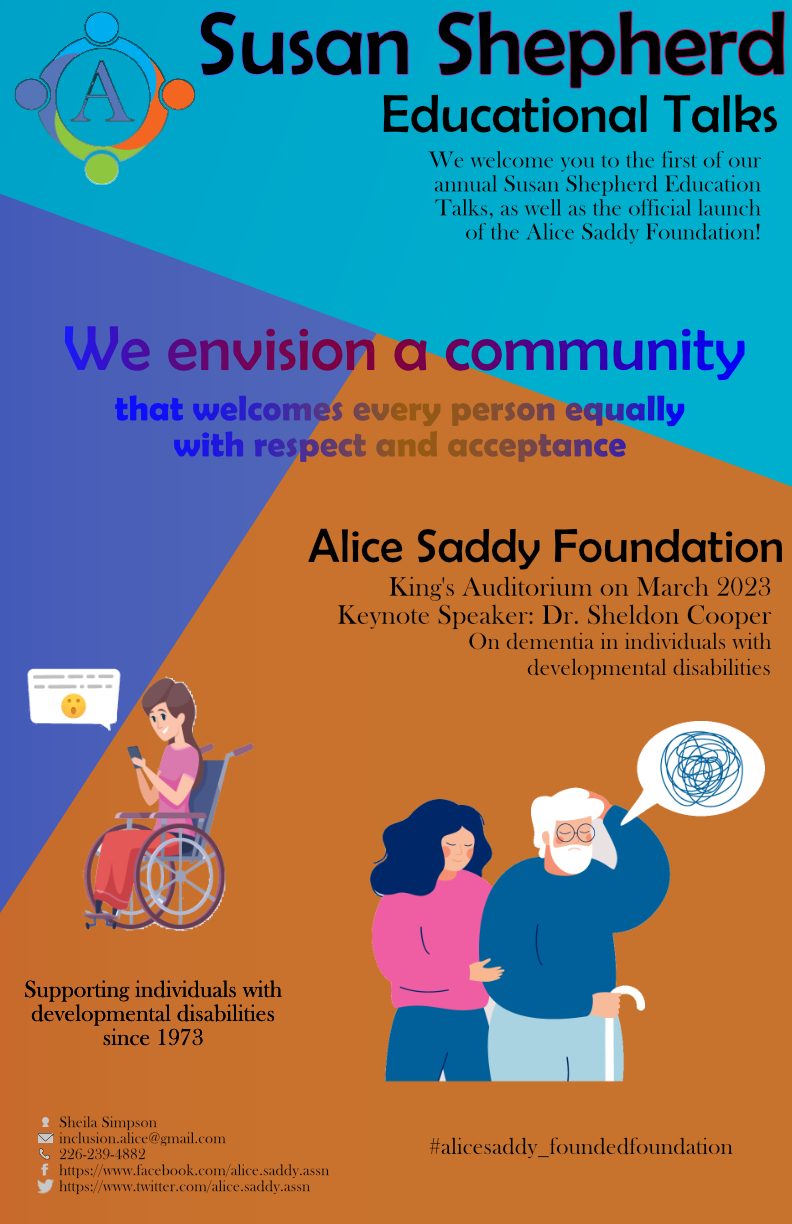 58/63
[Speaker Notes: czhong33_poster.jpg]
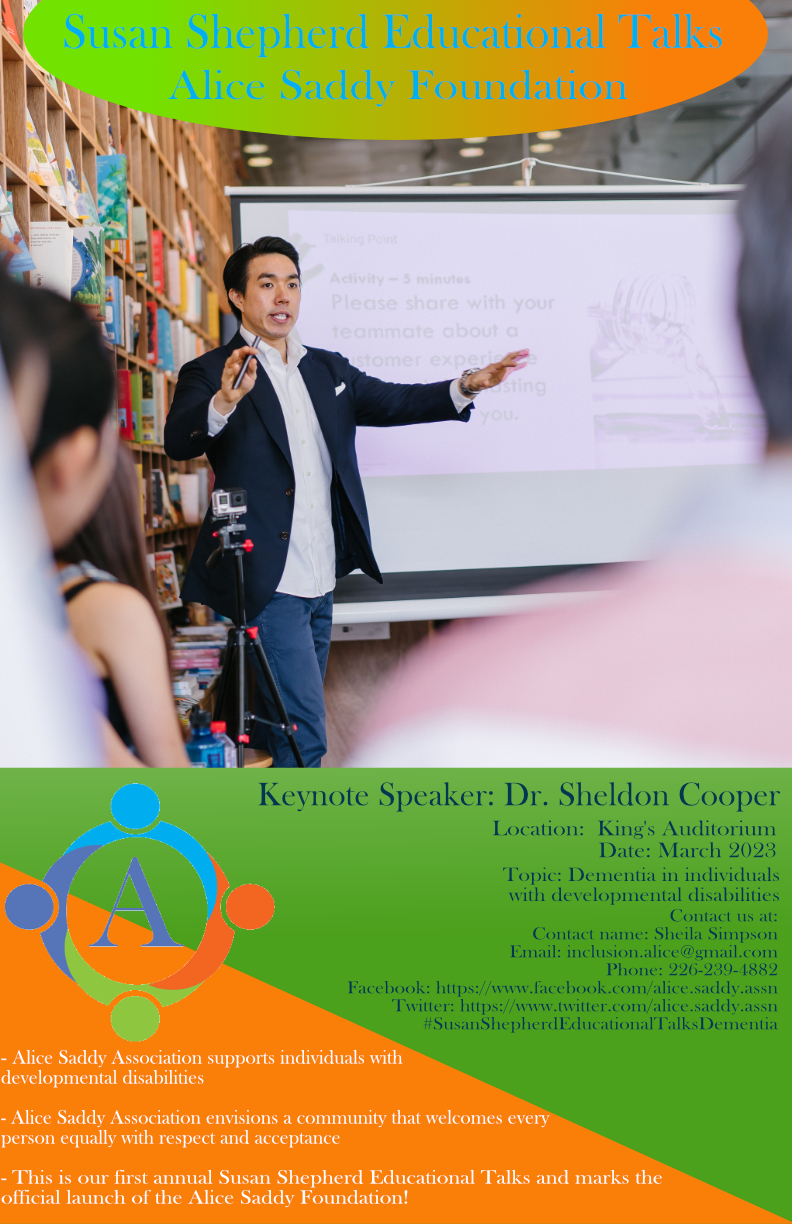 59/63
[Speaker Notes: byue26_poster.jpg]
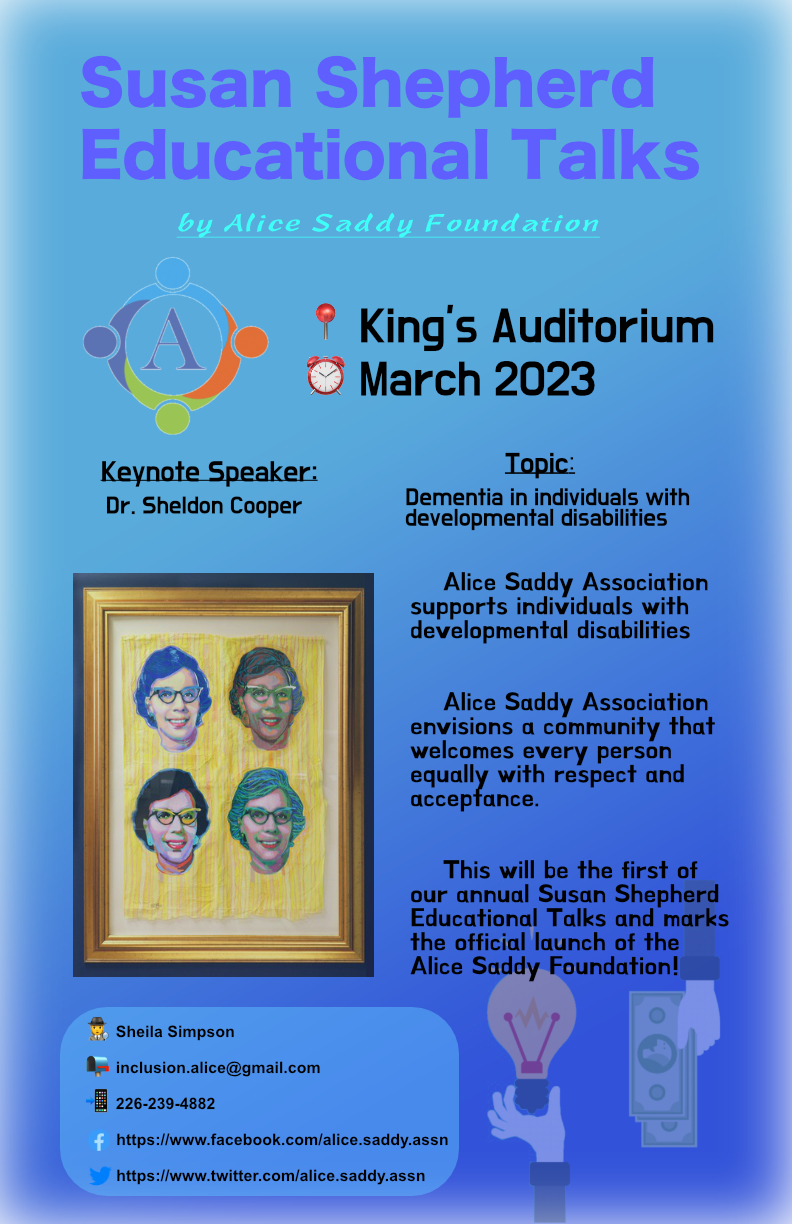 60/63
[Speaker Notes: byao26_poster.jpg]
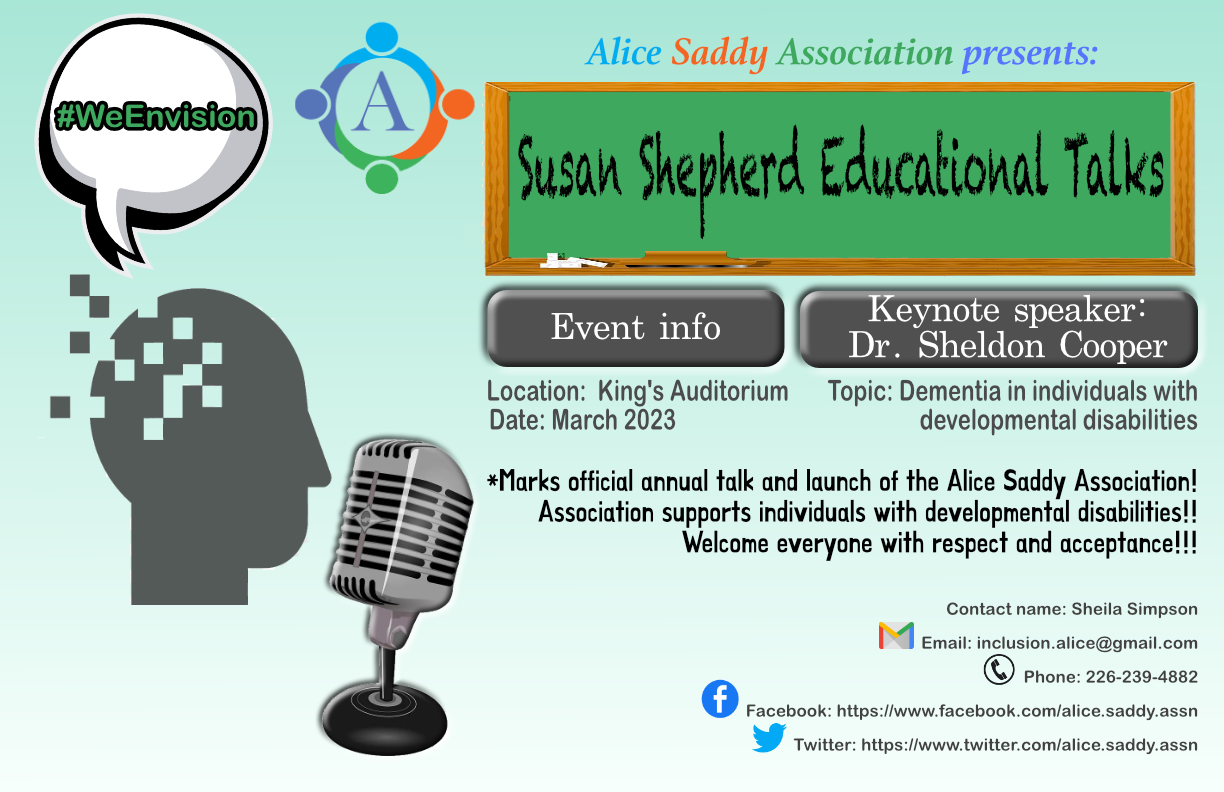 61/63
[Speaker Notes: bwu259_poster.jpg]
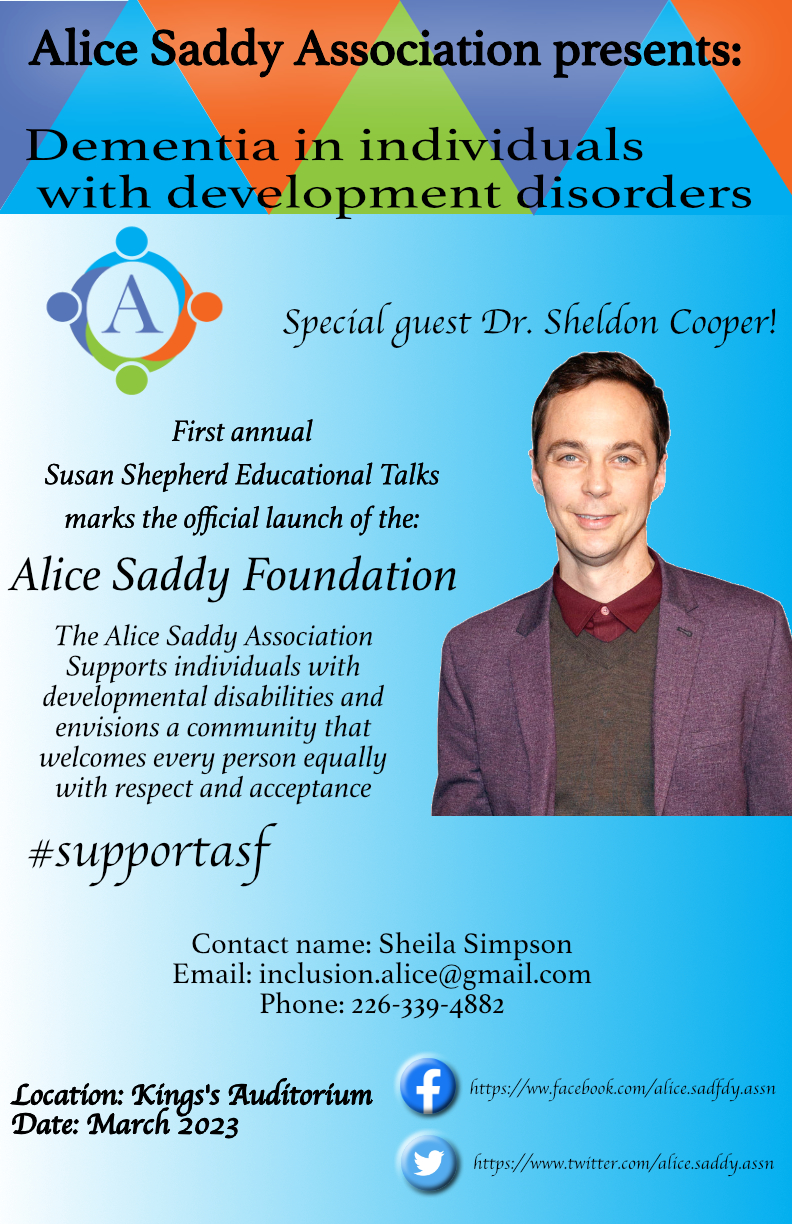 62/63
[Speaker Notes: azychlin_poster.jpg]
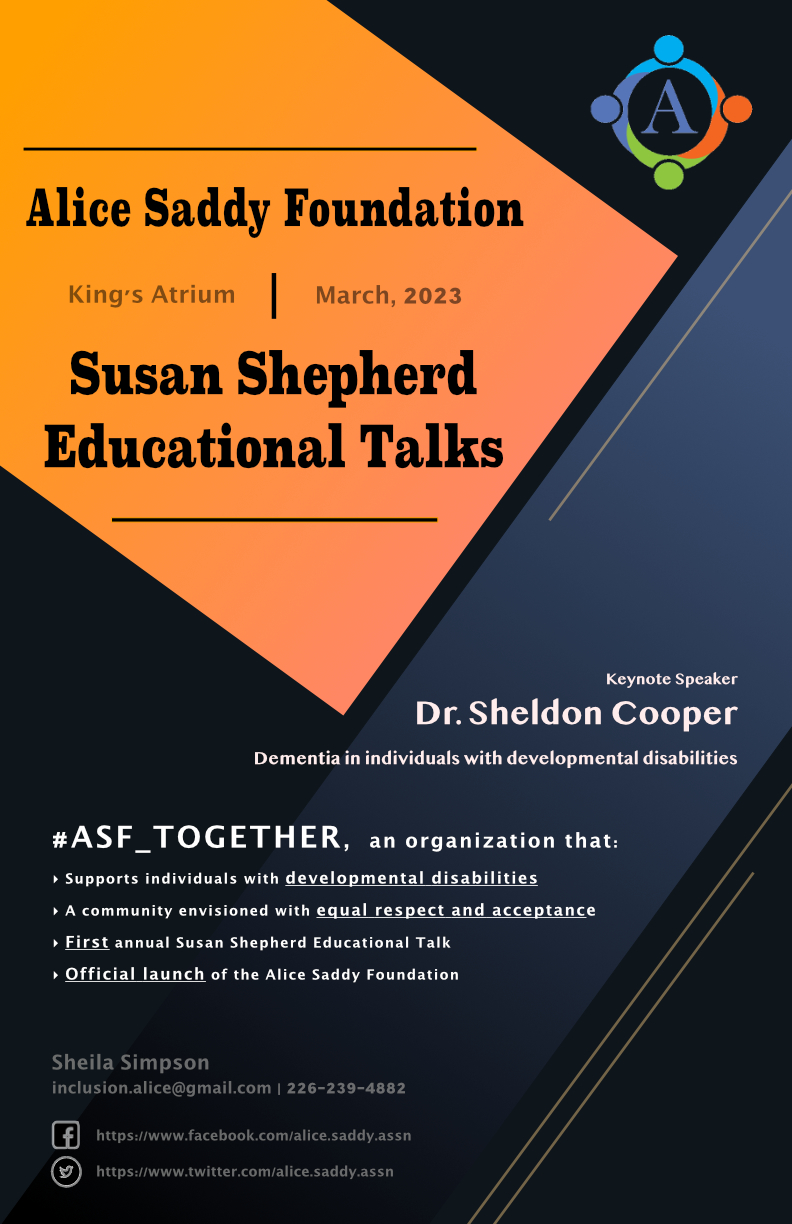 63/63
[Speaker Notes: azhan322_poster.jpg]
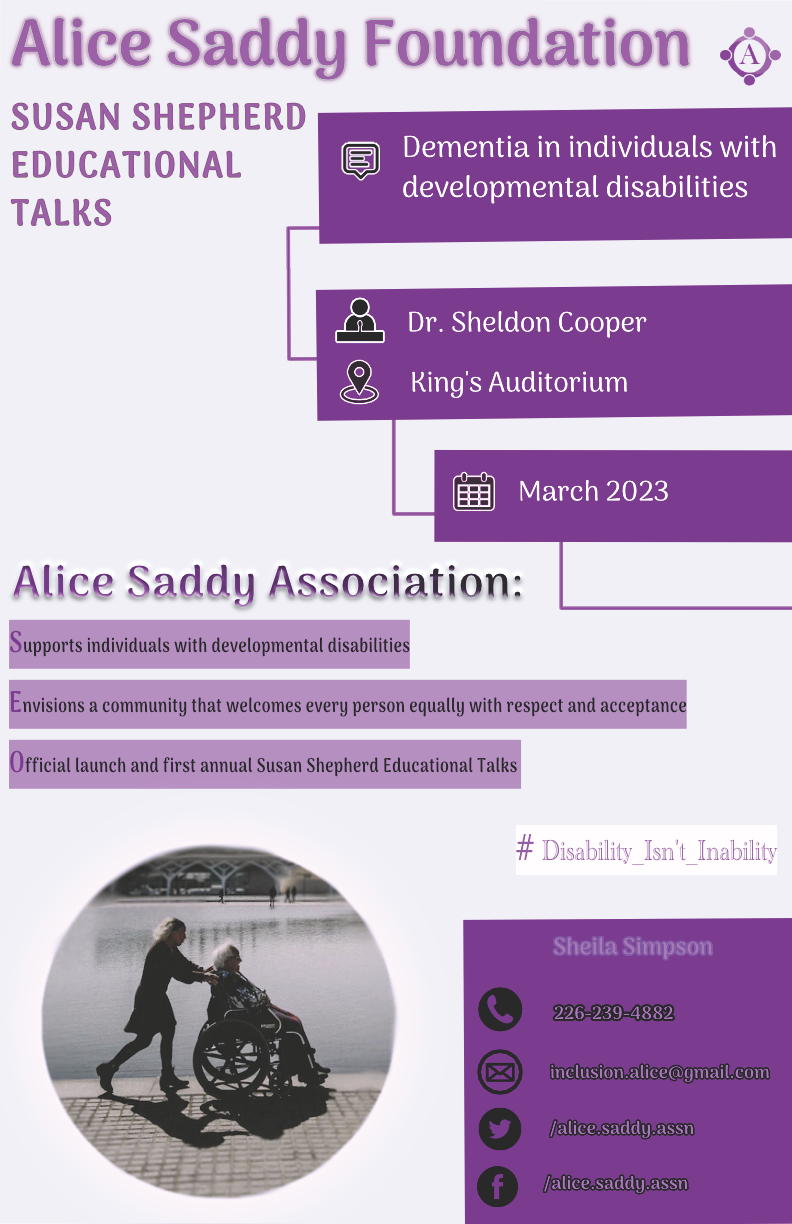 64/63
[Speaker Notes: ayouse28_poster.jpg]